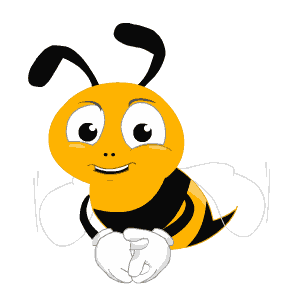 Khởi động
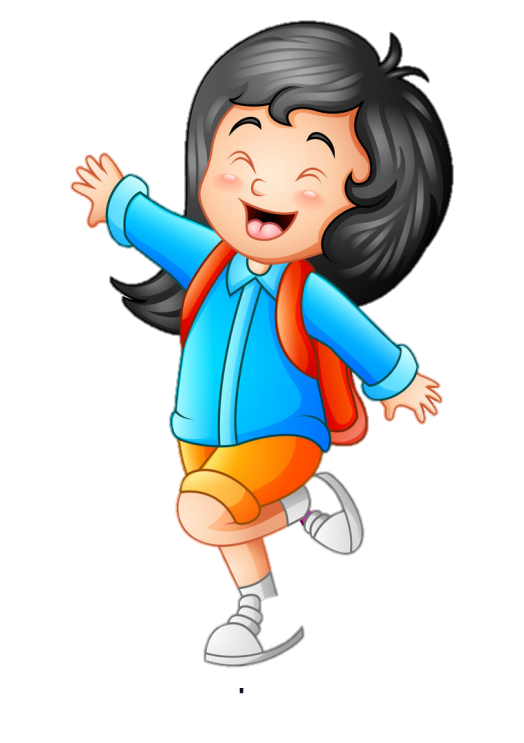 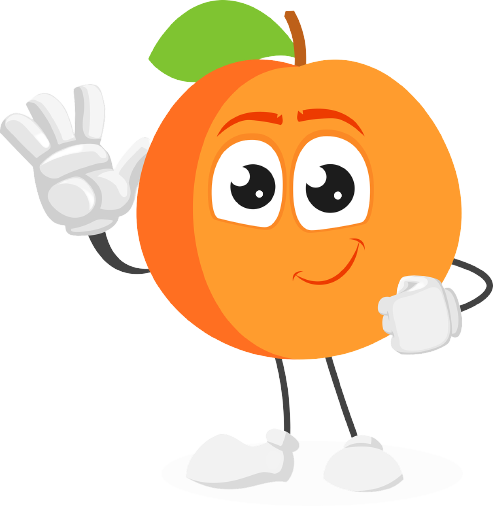 Trông tôi xấu xí, xù xì 
Đêm về người ngủ, tôi thì bắt sâu
Khi nào trời nắng quá lâu
Tôi kêu mấy tiếng, mưa đâu bay về?
                    (Là con gì?)
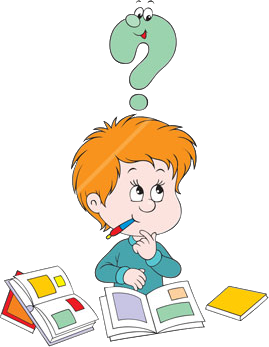 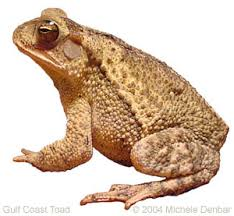 TIẾNG VIỆT
Cóc kiện Trời
Cóc kiện Trời
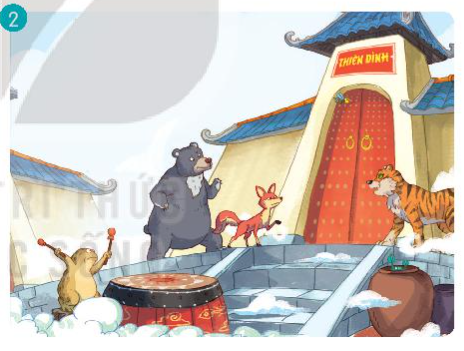 LUYỆN
ĐỌC THÀNH TIẾNG
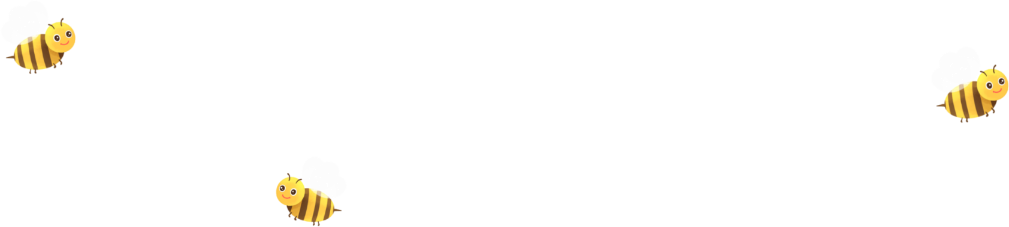 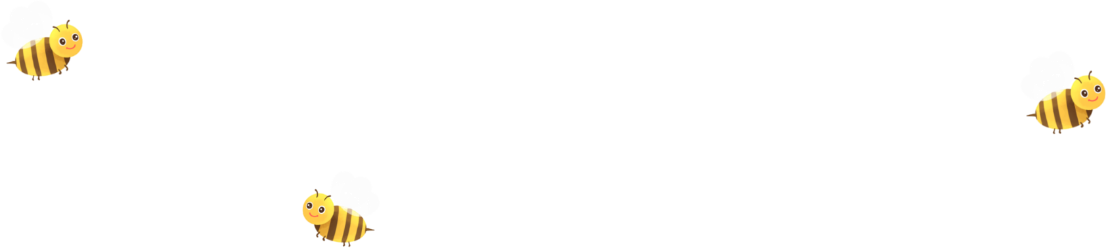 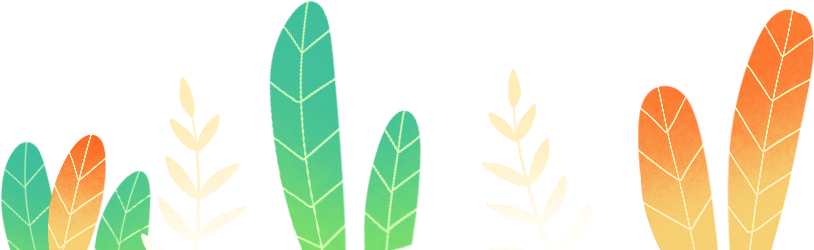 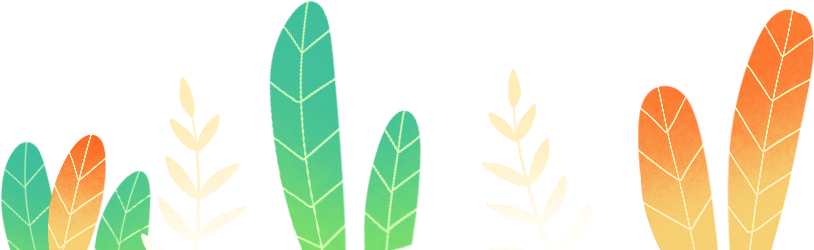 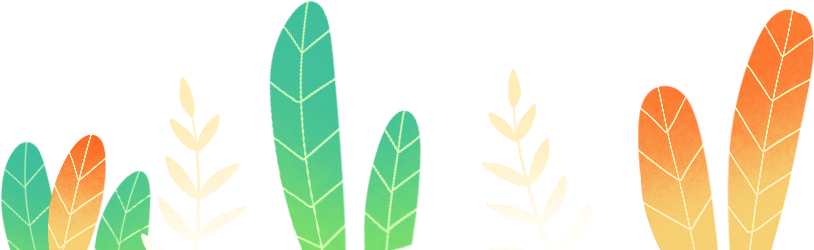 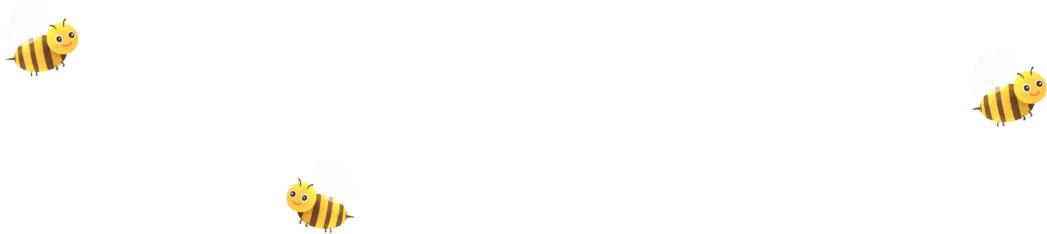 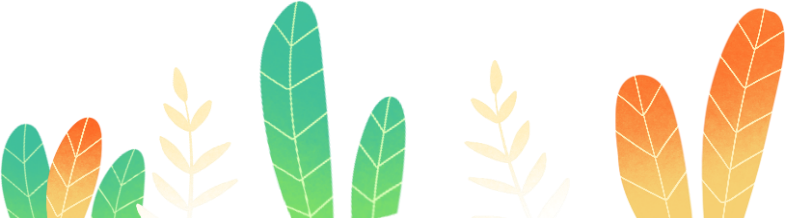 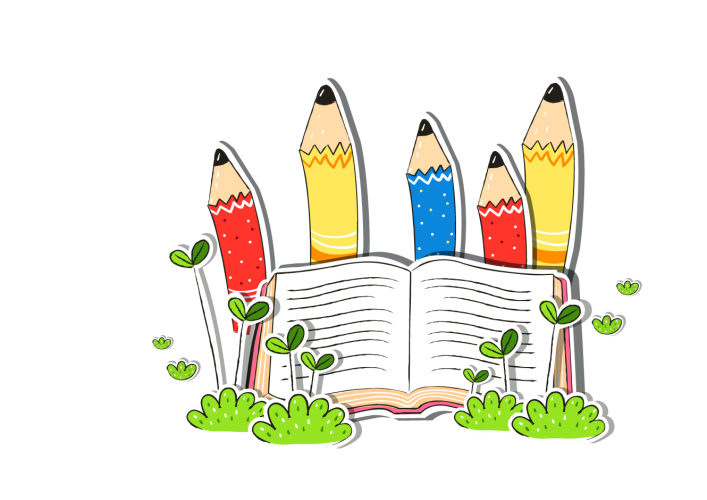 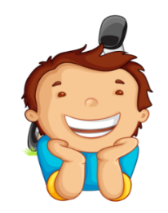 LẮNG NGHE ĐỌC MẪU
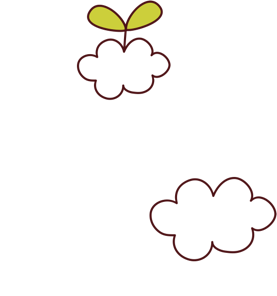 TAY DÒ
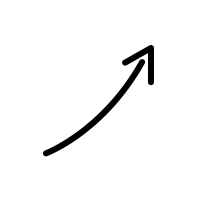 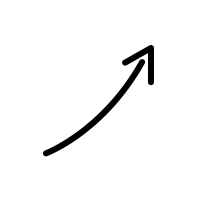 TAI NGHE
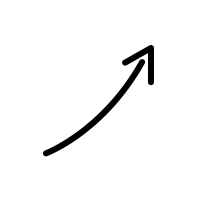 MẮT DÕI
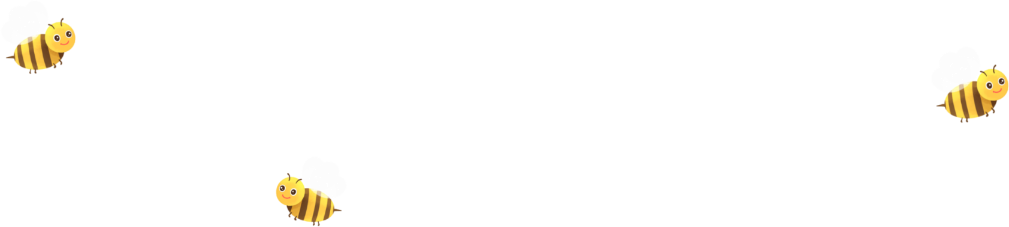 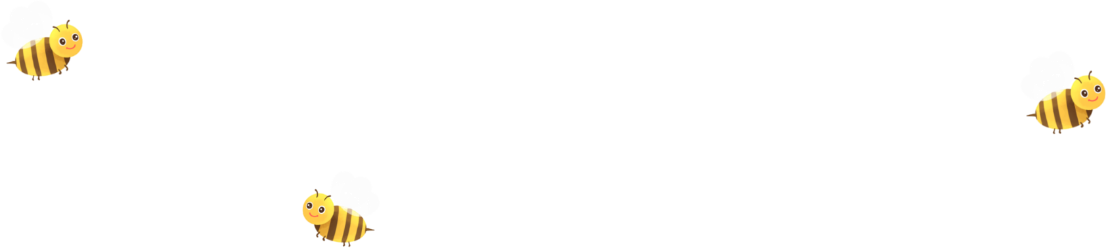 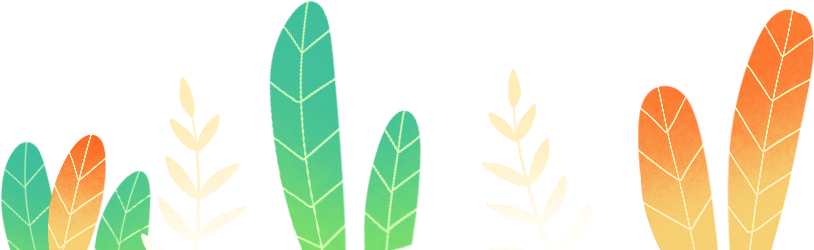 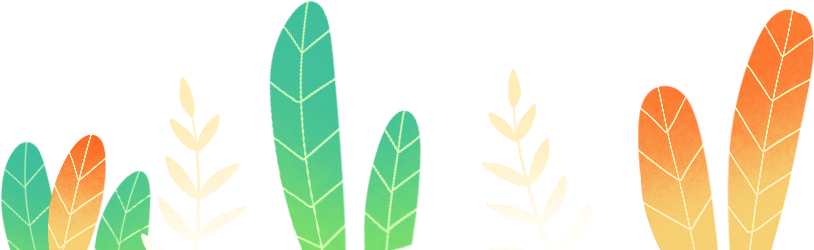 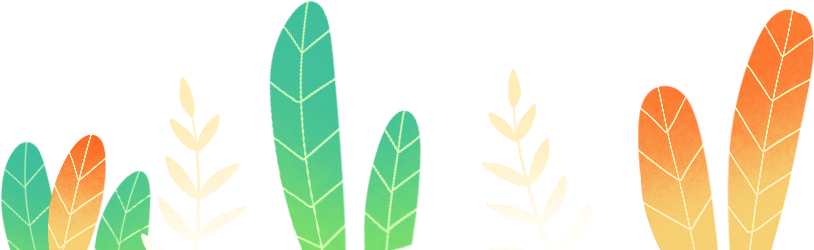 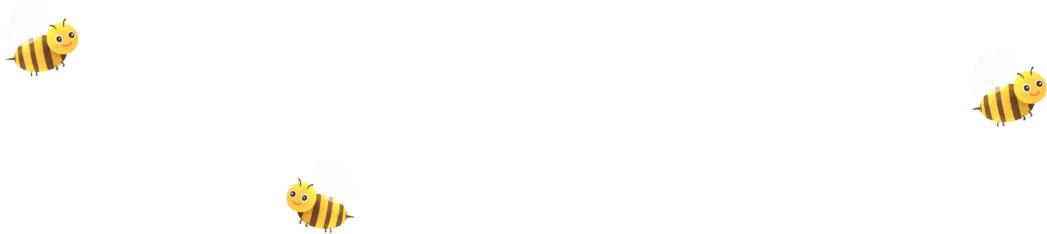 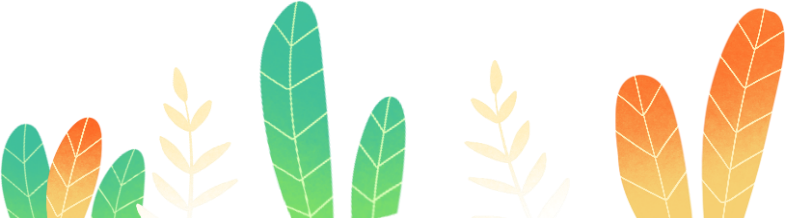 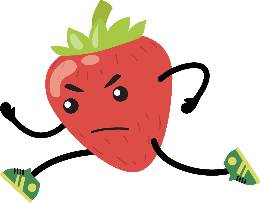 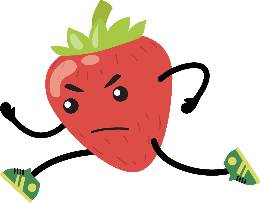 Đọc mẫu
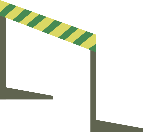 Cóc kiện Trời
Ngày xưa, có một năm trời nắng hạn rất lâu, ruộng động nứt nẻ, cây cỏ trụi trơ, chim muông khát khô cả họng.
    Cóc thấy nguy quá, bèn lên thiên đình kiện Trời. Dọc đường, gặp cua, gấu, cọp, ong và cáo. Tất cả đều xin đi theo.
    Đến cửa nhà Trời, chỉ thấy một cái trống to, cóc bảo:
    - Anh cua bò vào chum nước này. Cô ong đợi sau cánh cửa. Còn chị cáo, anh gấu, anh cọp thì nấp ở hai bên.
    Sắp đặt xong, cóc một mình bước tới, lấy dùi đánh ba hồi trống. Thấy chú cóc bé tẹo dám náo động thiên đình, Trời nổi giận, sai gà ra trị tội. Gà vừa bay đến, cóc ra hiệu, cáo nhảy xổ tới, cắn cổ gà tha đi. Trời sai chó bắt cáo. Chó mới ra tới cửa, gấu đã quật chó chết tươi. Trời càng tức, sai Thần Sét trị gấu. Thần Sét cầm lưỡi tầm sét hùng hổ đi ra, chưa kịp nhìn địch thủ, đã bị ong ở sau cửa bay ra đốt túi bụi. Thần nhảy vào chum nước, lập tức cua giơ càng ra kẹp. Thần đau quá, nhảy ra thì bị cọp vồ.
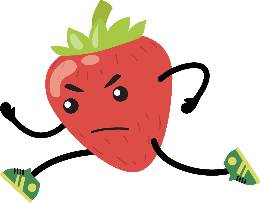 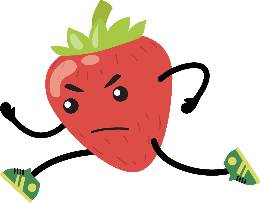 Đọc mẫu
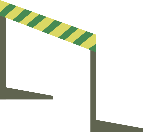 Cóc kiện Trời
Trời túng thế, đành mời Cóc vào. Cóc tâu:
     - Muôn tâu thượng đế! Đã lâu lắm rồi, trần gian không hề được một giọt nước mưa. Thượng đế cần làm mưa ngay để cứu muôn loài.
     Trời sợ trần gian nổi loạn, dịu giọng nói:
    - Thôi, cậu hãy về đi. Ta sẽ cho mưa xuống!
    Lại còn dặn them:
    - Lần sau, hễ muốn mưa, cậu chỉ cần nghiến rang báo hiệu cho khỏi phải lên đây!
    Cóc về đến trần gian thì nước đã ngập cả ruộng đồng.
    Từ đó, hễ cóc nghiến răng là trời đổ mưa.
                                                                  (Truyện cổ Việt Nam)
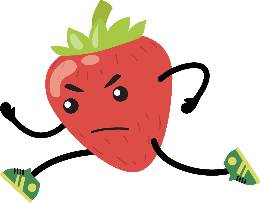 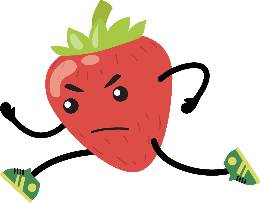 Cùng chia đoạn
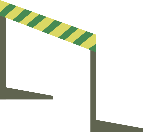 Cóc kiện Trời
1
Ngày xưa, có một năm trời nắng hạn rất lâu, ruộng động nứt nẻ, cây cỏ trụi trơ, chim muông khát khô cả họng.
    Cóc thấy nguy quá, bèn lên thiên đình kiện Trời. Dọc đường, gặp cua, gấu, cọp, ong và cáo. Tất cả đều xin đi theo.
Đến cửa nhà Trời, chỉ thấy một cái trống to, cóc bảo:
    - Anh cua bò vào chum nước này. Cô ong đợi sau cánh cửa. Còn chị cáo, anh gấu, anh cọp thì nấp ở hai bên.
    Sắp đặt xong, cóc một mình bước tới, lấy dùi đánh ba hồi trống. Thấy chú cóc bé tẹo dám náo động thiên đình, Trời nổi giận, sai gà ra trị tội. Gà vừa bay đến, cóc ra hiệu, cáo nhảy xổ tới, cắn cổ gà tha đi. Trời sai chó bắt cáo. Chó mới ra tới cửa, gấu đã quật chó chết tươi. Trời càng tức, sai Thần Sét trị gấu. Thần Sét cầm lưỡi tầm sét hùng hổ đi ra, chưa kịp nhìn địch thủ, đã bị ong ở sau cửa bay ra đốt túi bụi. Thần nhảy vào chum nước, lập tức cua giơ càng ra kẹp. Thần đau quá, nhảy ra thì bị cọp vồ.
2
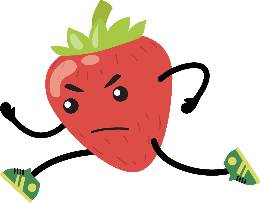 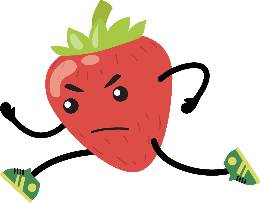 Cùng chia đoạn
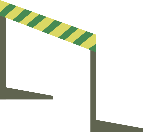 3
Trời túng thế, đành mời Cóc vào. Cóc tâu:
     - Muôn tâu thượng đế! Đã lâu lắm rồi, trần gian không hề được một giọt nước mưa. Thượng đế cần làm mưa ngay để cứu muôn loài.
     Trời sợ trần gian nổi loạn, dịu giọng nói:
    - Thôi, cậu hãy về đi. Ta sẽ cho mưa xuống!
    Lại còn dặn them:
    - Lần sau, hễ muốn mưa, cậu chỉ cần nghiến rang báo hiệu cho khỏi phải lên đây!
    Cóc về đến trần gian thì nước đã ngập cả ruộng đồng.
    Từ đó, hễ cóc nghiến răng là trời đổ mưa.
                                                                  (Truyện cổ Việt Nam)
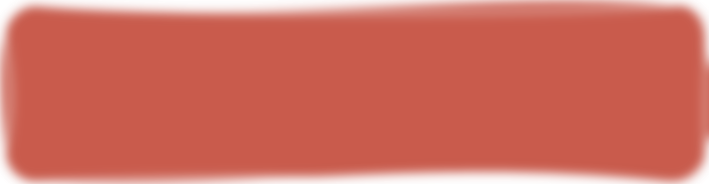 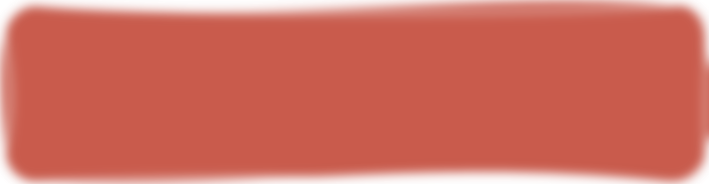 trụi trơ
nứt nẻ
Luyện đọc từ khó
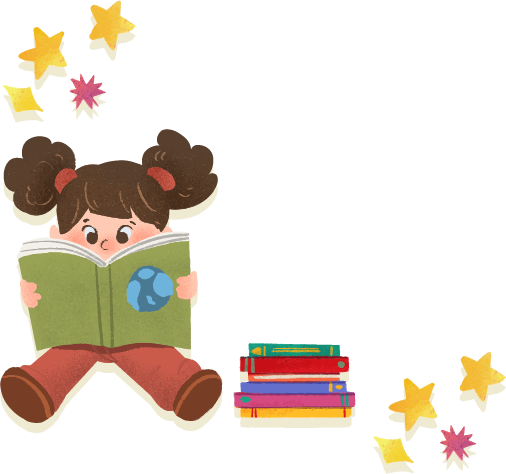 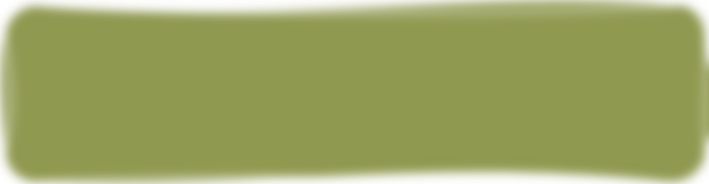 lưỡi tầm sét
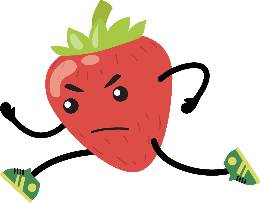 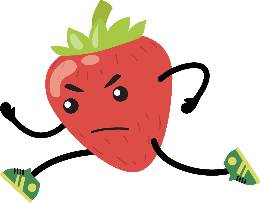 Luyện đọc câu dài
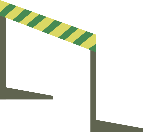 Ngày xưa, có một năm trời nắng hạn rất lâu, ruộng động nứt nẻ, cây cỏ trụi trơ, chim muông khát khô cả họng.
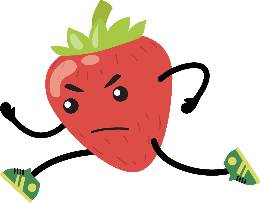 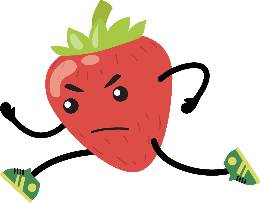 Luyện đọc nối tiếp đoạn
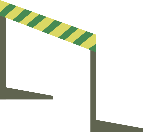 Cóc kiện Trời
1
Ngày xưa, có một năm trời nắng hạn rất lâu, ruộng động nứt nẻ, cây cỏ trụi trơ, chim muông khát khô cả họng.
    Cóc thấy nguy quá, bèn lên thiên đình kiện Trời. Dọc đường, gặp cua, gấu, cọp, ong và cáo. Tất cả đều xin đi theo.
Đến cửa nhà Trời, chỉ thấy một cái trống to, cóc bảo:
    - Anh cua bò vào chum nước này. Cô ong đợi sau cánh cửa. Còn chị cáo, anh gấu, anh cọp thì nấp ở hai bên.
    Sắp đặt xong, cóc một mình bước tới, lấy dùi đánh ba hồi trống. Thấy chú cóc bé tẹo dám náo động thiên đình, Trời nổi giận, sai gà ra trị tội. Gà vừa bay đến, cóc ra hiệu, cáo nhảy xổ tới, cắn cổ gà tha đi. Trời sai chó bắt cáo. Chó mới ra tới cửa, gấu đã quật chó chết tươi. Trời càng tức, sai Thần Sét trị gấu. Thần Sét cầm lưỡi tầm sét hùng hổ đi ra, chưa kịp nhìn địch thủ, đã bị ong ở sau cửa bay ra đốt túi bụi. Thần nhảy vào chum nước, lập tức cua giơ càng ra kẹp. Thần đau quá, nhảy ra thì bị cọp vồ.
2
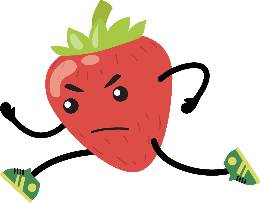 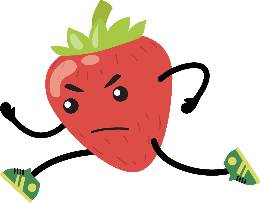 Luyện đọc nối tiếp đoạn
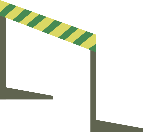 3
Trời túng thế, đành mời Cóc vào. Cóc tâu:
     - Muôn tâu thượng đế! Đã lâu lắm rồi, trần gian không hề được một giọt nước mưa. Thượng đế cần làm mưa ngay để cứu muôn loài.
     Trời sợ trần gian nổi loạn, dịu giọng nói:
    - Thôi, cậu hãy về đi. Ta sẽ cho mưa xuống!
    Lại còn dặn them:
    - Lần sau, hễ muốn mưa, cậu chỉ cần nghiến rang báo hiệu cho khỏi phải lên đây!
    Cóc về đến trần gian thì nước đã ngập cả ruộng đồng.
    Từ đó, hễ cóc nghiến răng là trời đổ mưa.
                                                                  (Truyện cổ Việt Nam)
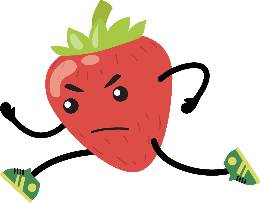 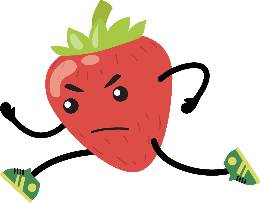 Luyện đọc trong nhóm
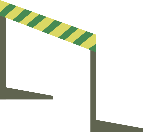 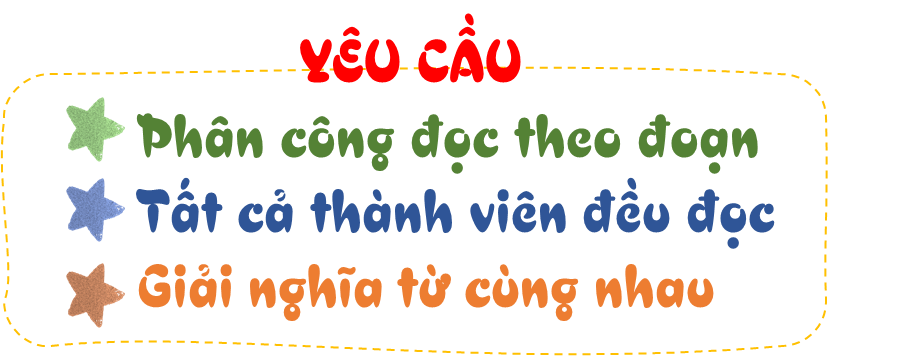 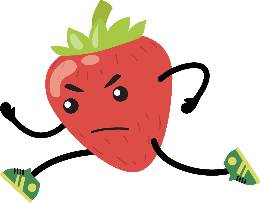 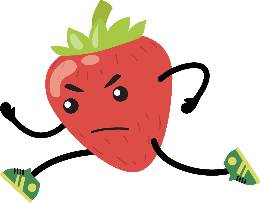 Đọc theo nhóm
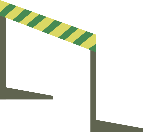 Cóc kiện Trời
1
Ngày xưa, có một năm trời nắng hạn rất lâu, ruộng động nứt nẻ, cây cỏ trụi trơ, chim muông khát khô cả họng.
    Cóc thấy nguy quá, bèn lên thiên đình kiện Trời. Dọc đường, gặp cua, gấu, cọp, ong và cáo. Tất cả đều xin đi theo.
Đến cửa nhà Trời, chỉ thấy một cái trống to, cóc bảo:
    - Anh cua bò vào chum nước này. Cô ong đợi sau cánh cửa. Còn chị cáo, anh gấu, anh cọp thì nấp ở hai bên.
    Sắp đặt xong, cóc một mình bước tới, lấy dùi đánh ba hồi trống. Thấy chú cóc bé tẹo dám náo động thiên đình, Trời nổi giận, sai gà ra trị tội. Gà vừa bay đến, cóc ra hiệu, cáo nhảy xổ tới, cắn cổ gà tha đi. Trời sai chó bắt cáo. Chó mới ra tới cửa, gấu đã quật chó chết tươi. Trời càng tức, sai Thần Sét trị gấu. Thần Sét cầm lưỡi tầm sét hùng hổ đi ra, chưa kịp nhìn địch thủ, đã bị ong ở sau cửa bay ra đốt túi bụi. Thần nhảy vào chum nước, lập tức cua giơ càng ra kẹp. Thần đau quá, nhảy ra thì bị cọp vồ.
2
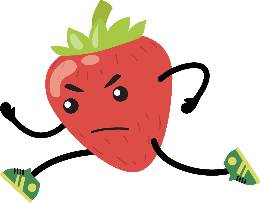 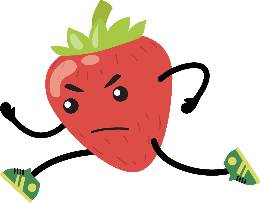 Đọc theo nhóm
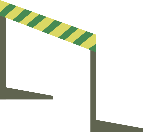 3
Trời túng thế, đành mời Cóc vào. Cóc tâu:
     - Muôn tâu thượng đế! Đã lâu lắm rồi, trần gian không hề được một giọt nước mưa. Thượng đế cần làm mưa ngay để cứu muôn loài.
     Trời sợ trần gian nổi loạn, dịu giọng nói:
    - Thôi, cậu hãy về đi. Ta sẽ cho mưa xuống!
    Lại còn dặn them:
    - Lần sau, hễ muốn mưa, cậu chỉ cần nghiến rang báo hiệu cho khỏi phải lên đây!
    Cóc về đến trần gian thì nước đã ngập cả ruộng đồng.
    Từ đó, hễ cóc nghiến răng là trời đổ mưa.
                                                                  (Truyện cổ Việt Nam)
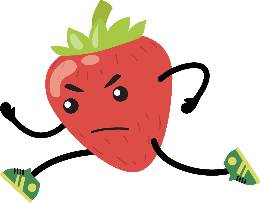 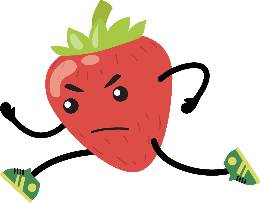 Luyện đọc toàn bài
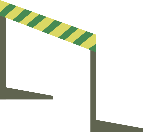 LUYỆN ĐỌC HIỂU
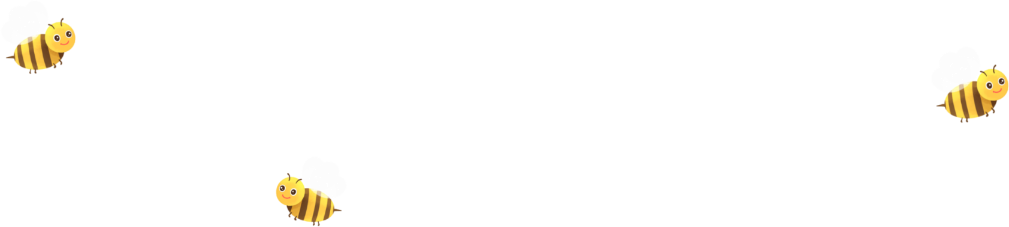 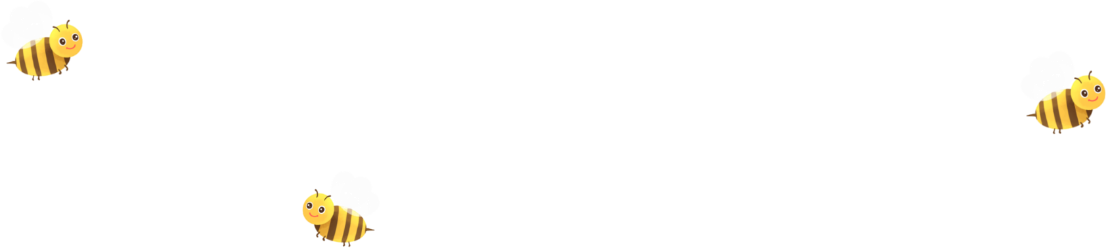 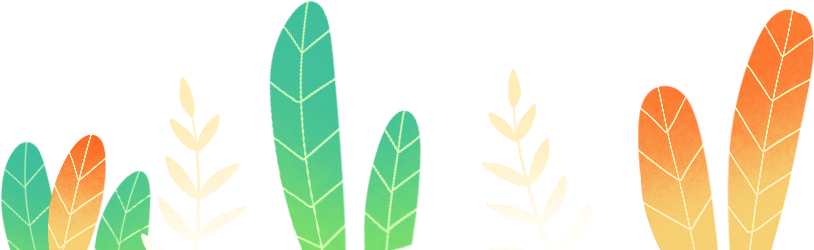 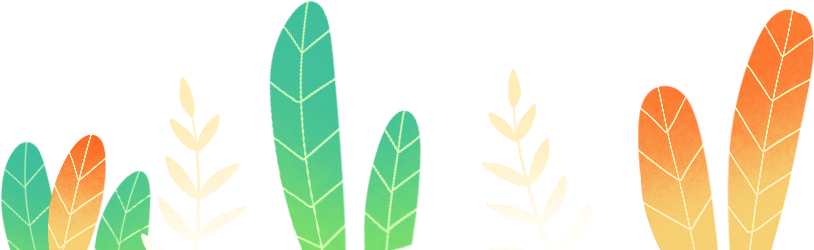 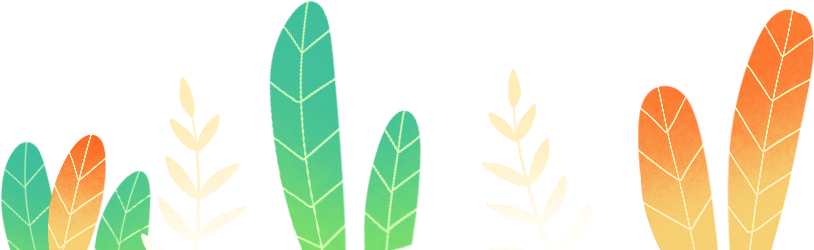 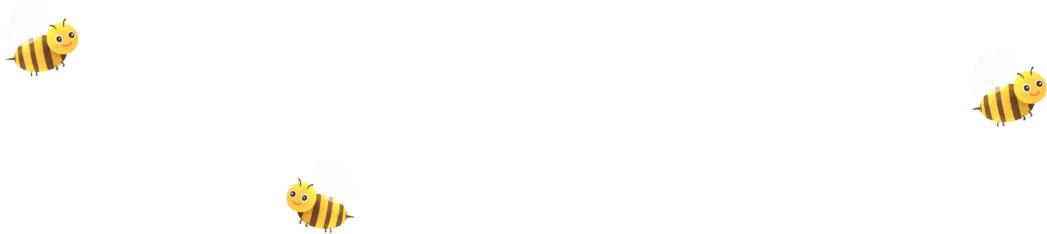 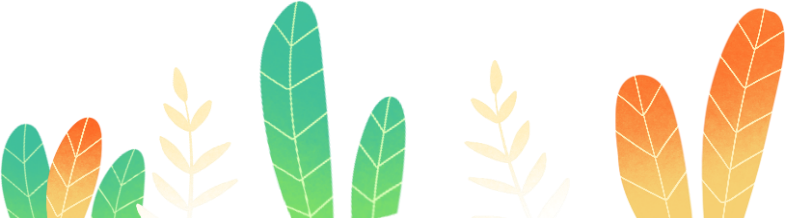 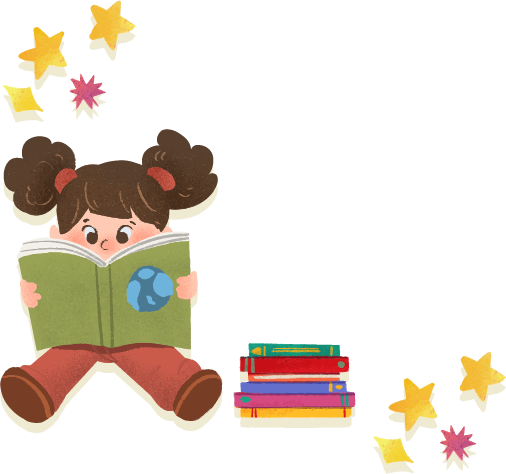 Vì sao cóc lên thiên đình kiện Trời?
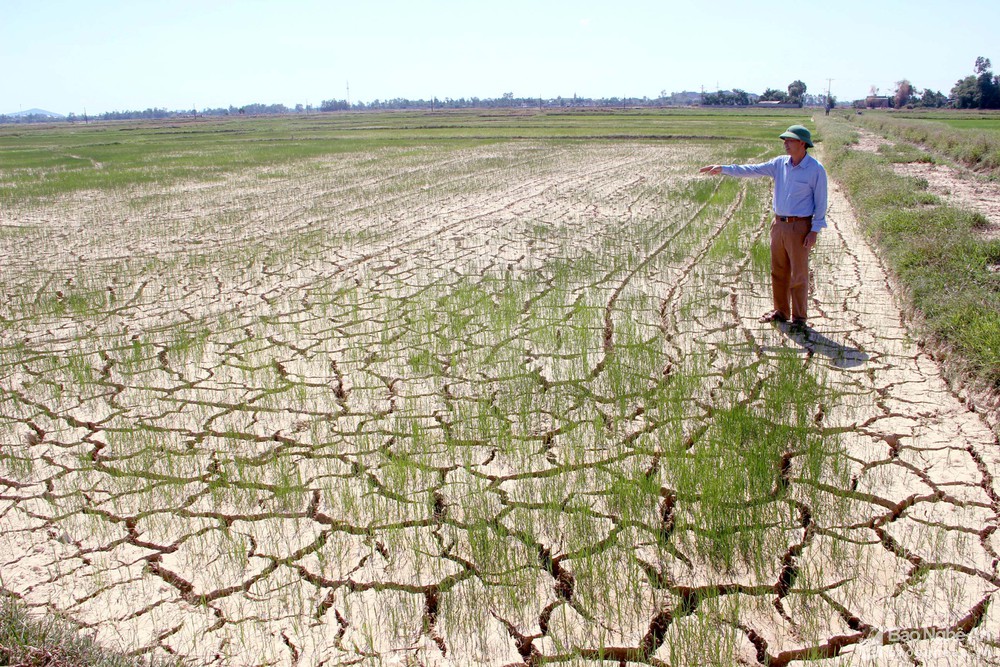 Vì trời nắng hạn rất lâu, ruộng đồng nứt nẻ, cây cỏ trụi trơ, chim muông khát khô cả họng.
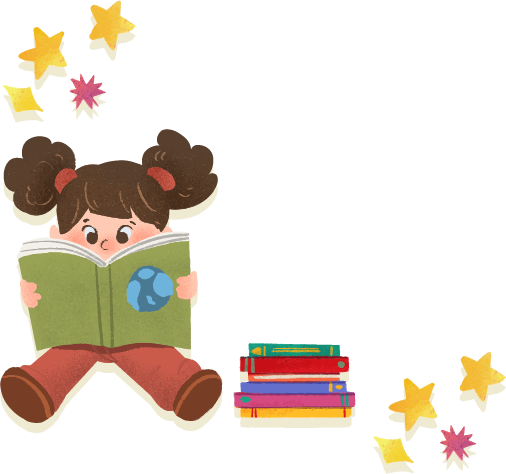 Câu 2. Nêu cách sắp xếp đội hình của cóc khi đến cửa nhà trời?
Anh Cua bò vào chum nước. Cô Ong đợi sau cánh cửa. Chị Cáo, anh Gấu, anh Cọp thì nấp ở hai bên.
Đội quân của cóc và đội quân nhà Trời đã giao chiến với nhau như thế nào?
Thần Sét ra trị gấu – Ong đốt túi bụi.
Thần nhảy vào chum – cua kẹp; Thần nhảy khỏi chum – cọp vồ.
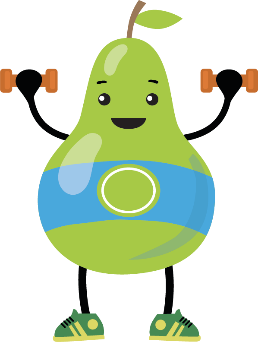 3
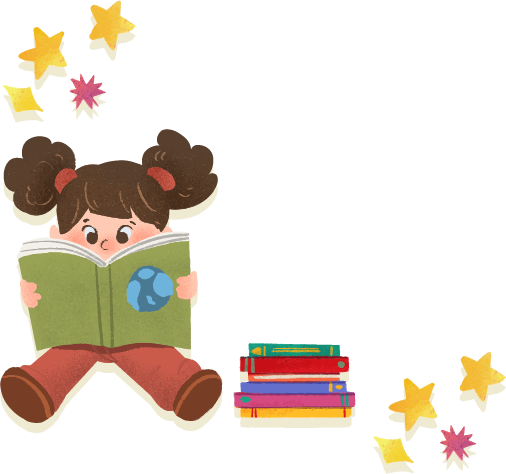 + Cóc đánh trống - trời sai gà ra trị cóc.
Gà bay ra – cáo nhảy tới cắn cổ, tha đi.
Trời sai chó ra bắt cáo – vừa đến cửa, gấu quật chó chết tươi.
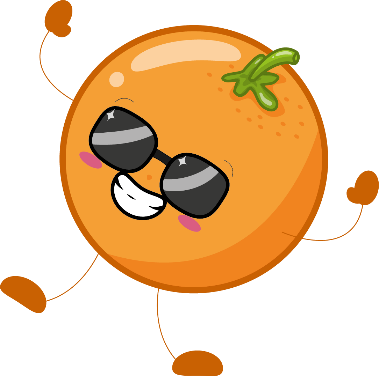 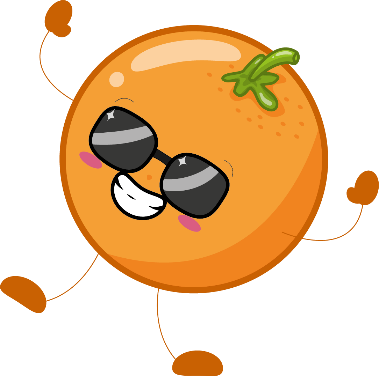 Nội dung chính của bài đọc là gì?
Bài văn giải thích vì sao hễ cóc nghiến răng thì trời đổ mưa.
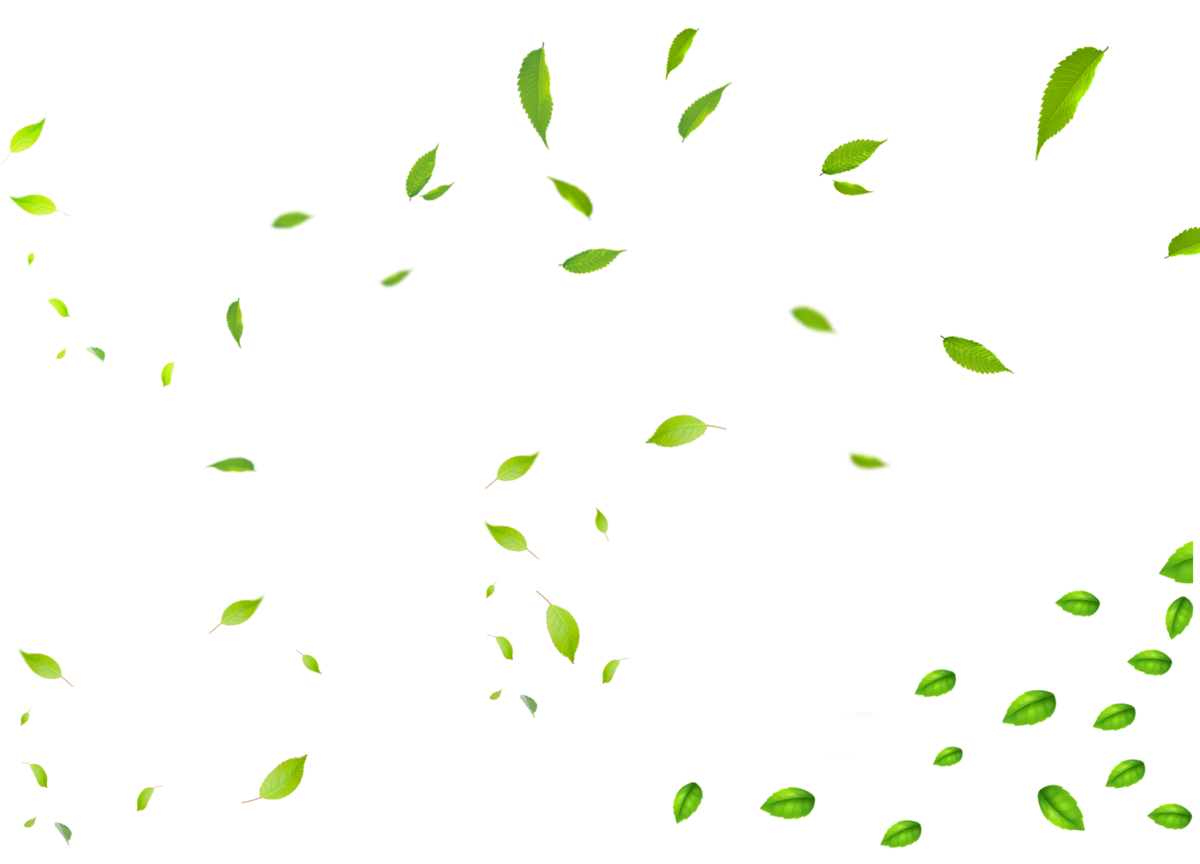 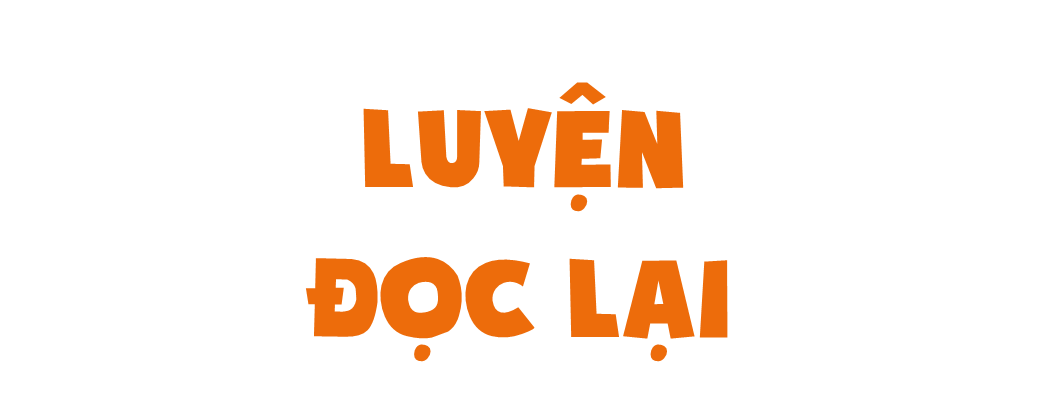 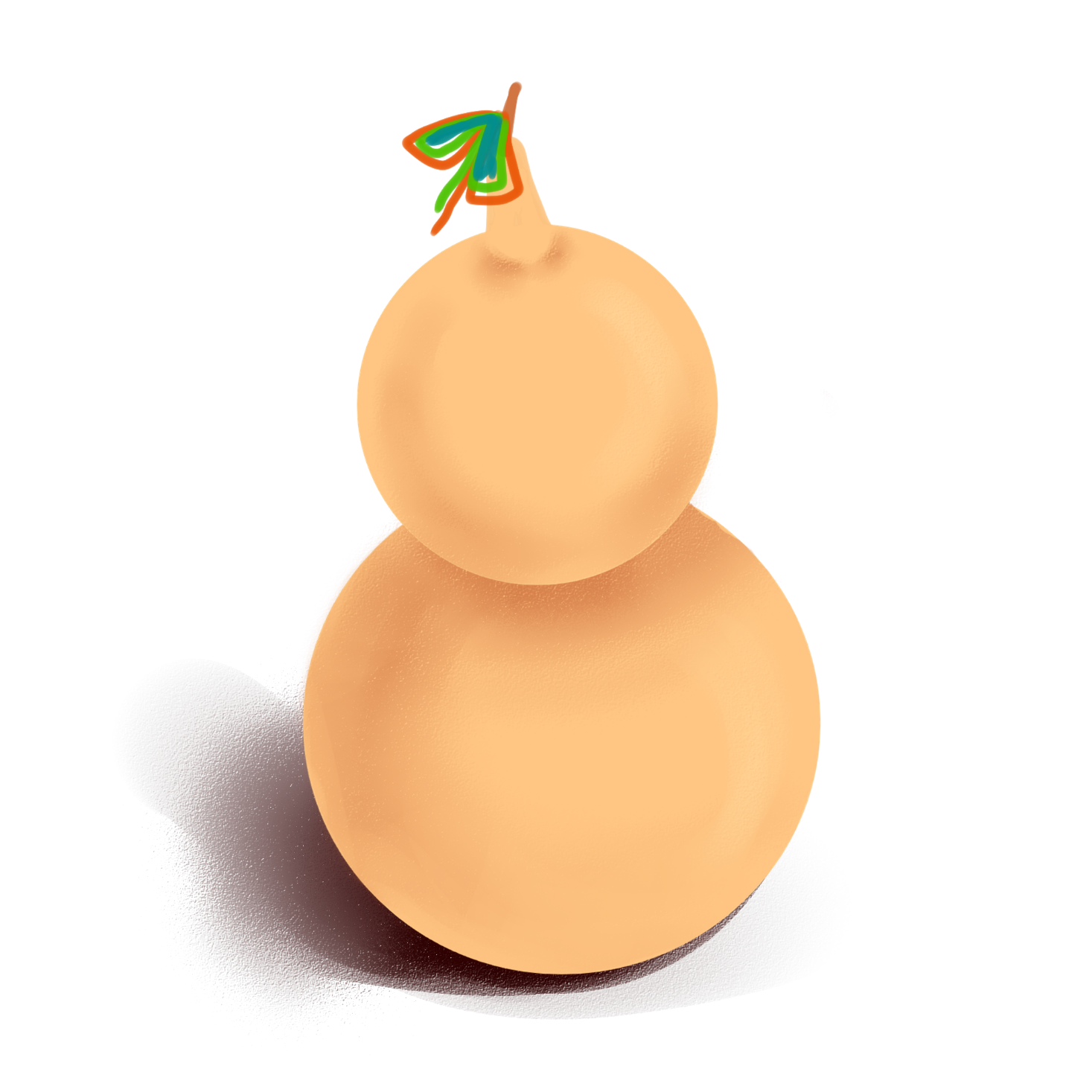 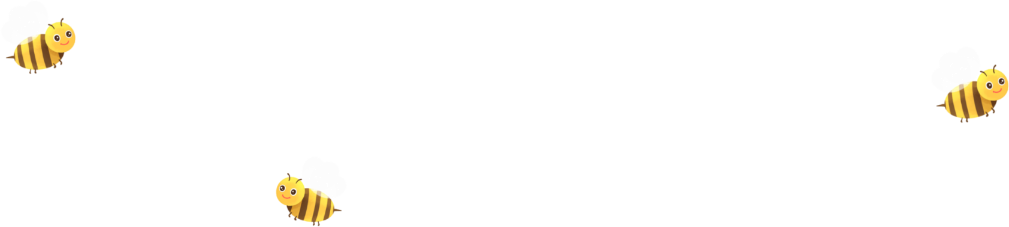 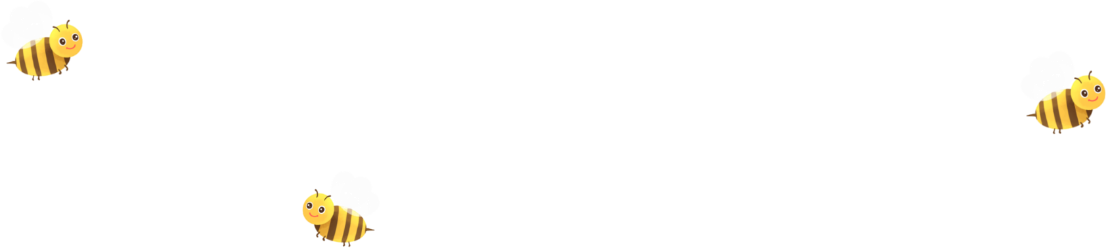 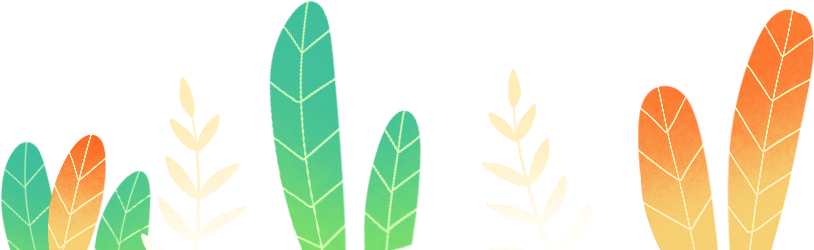 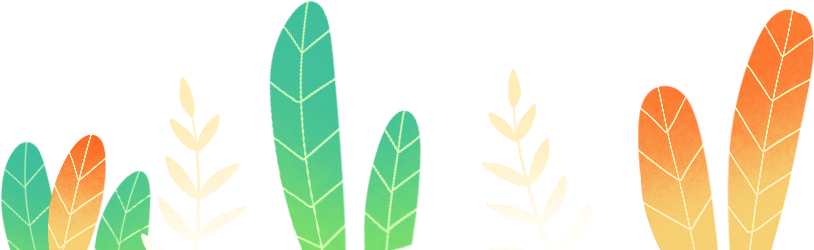 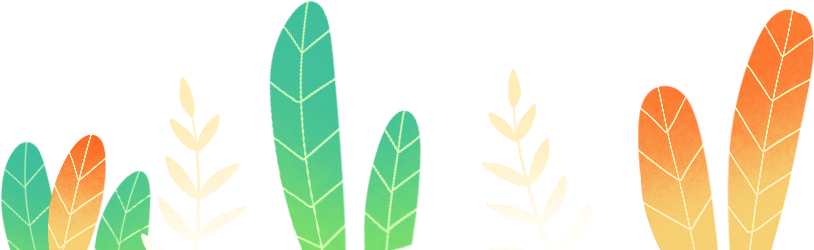 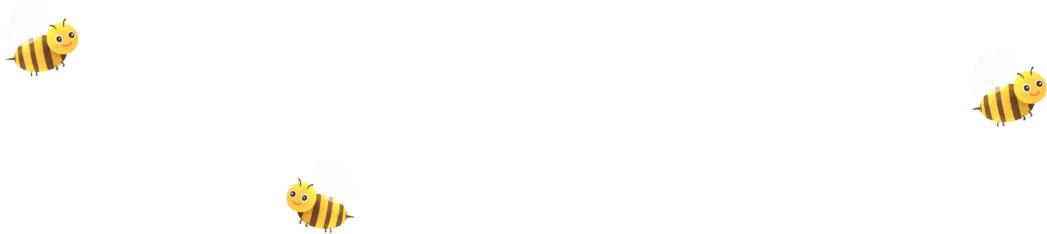 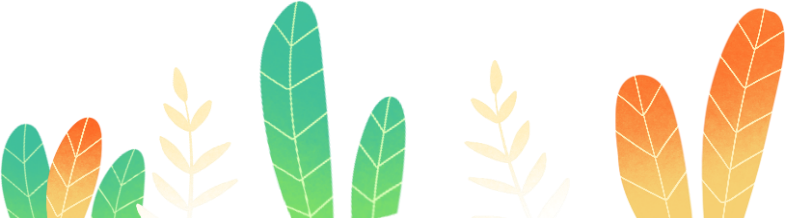 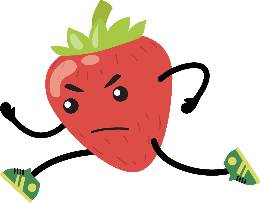 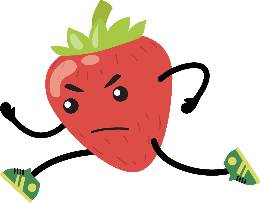 Luyện đọc lại
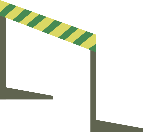 Cóc kiện Trời
Ngày xưa, có một năm trời nắng hạn rất lâu, ruộng động nứt nẻ, cây cỏ trụi trơ, chim muông khát khô cả họng.
    Cóc thấy nguy quá, bèn lên thiên đình kiện Trời. Dọc đường, gặp cua, gấu, cọp, ong và cáo. Tất cả đều xin đi theo.
    Đến cửa nhà Trời, chỉ thấy một cái trống to, cóc bảo:
    - Anh cua bò vào chum nước này. Cô ong đợi sau cánh cửa. Còn chị cáo, anh gấu, anh cọp thì nấp ở hai bên.
    Sắp đặt xong, cóc một mình bước tới, lấy dùi đánh ba hồi trống. Thấy chú cóc bé tẹo dám náo động thiên đình, Trời nổi giận, sai gà ra trị tội. Gà vừa bay đến, cóc ra hiệu, cáo nhảy xổ tới, cắn cổ gà tha đi. Trời sai chó bắt cáo. Chó mới ra tới cửa, gấu đã quật chó chết tươi. Trời càng tức, sai Thần Sét trị gấu. Thần Sét cầm lưỡi tầm sét hùng hổ đi ra, chưa kịp nhìn địch thủ, đã bị ong ở sau cửa bay ra đốt túi bụi. Thần nhảy vào chum nước, lập tức cua giơ càng ra kẹp. Thần đau quá, nhảy ra thì bị cọp vồ.
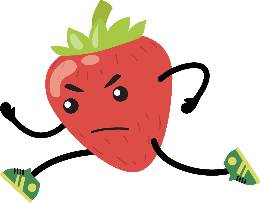 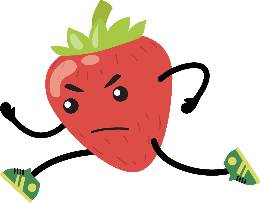 Luyện đọc lại
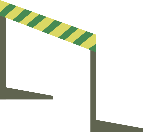 Cóc kiện Trời
Trời túng thế, đành mời Cóc vào. Cóc tâu:
     - Muôn tâu thượng đế! Đã lâu lắm rồi, trần gian không hề được một giọt nước mưa. Thượng đế cần làm mưa ngay để cứu muôn loài.
     Trời sợ trần gian nổi loạn, dịu giọng nói:
    - Thôi, cậu hãy về đi. Ta sẽ cho mưa xuống!
    Lại còn dặn thêm:
    - Lần sau, hễ muốn mưa, cậu chỉ cần nghiến rang báo hiệu cho khỏi phải lên đây!
    Cóc về đến trần gian thì nước đã ngập cả ruộng đồng.
    Từ đó, hễ cóc nghiến răng là trời đổ mưa.
                                                                  (Truyện cổ Việt Nam)
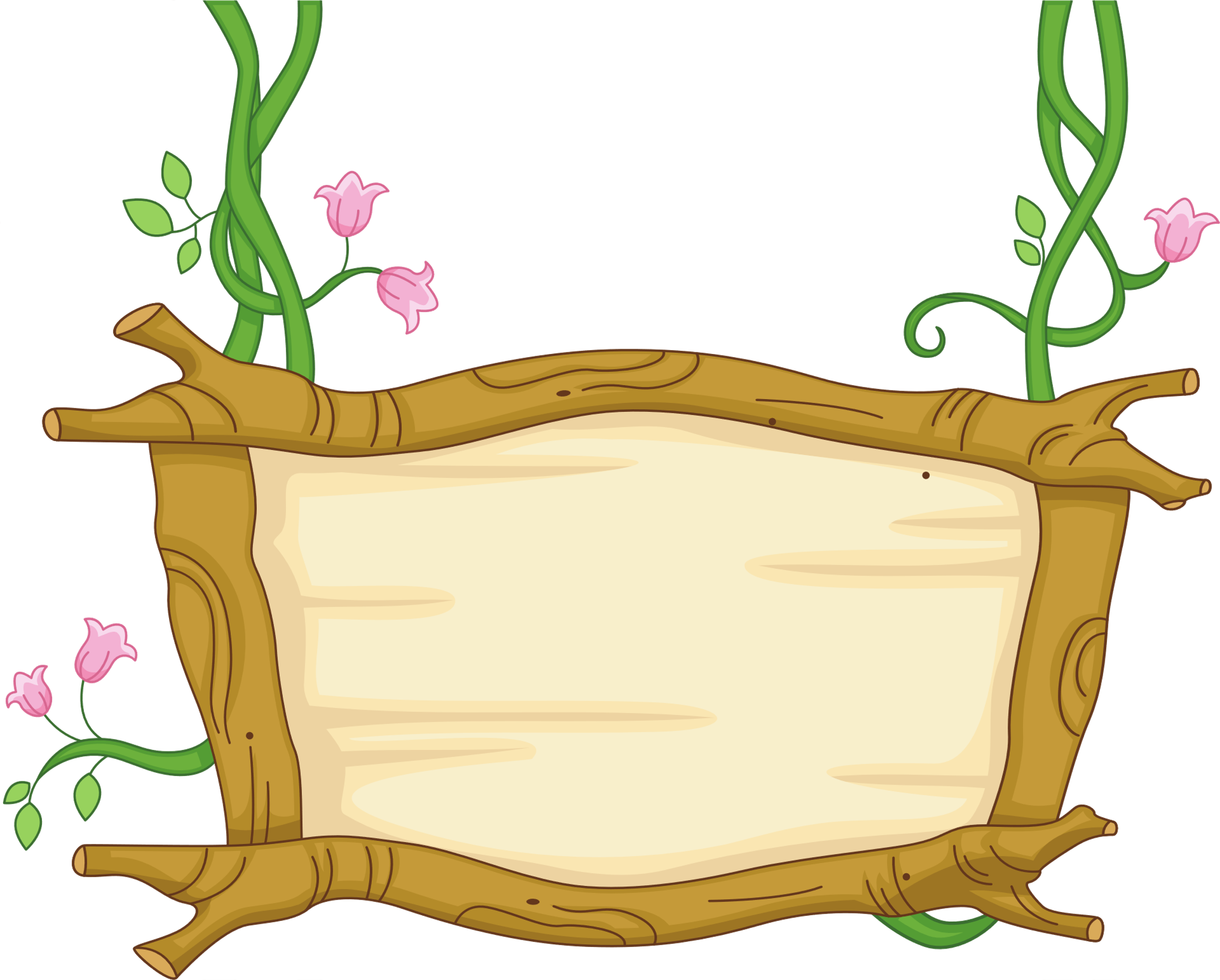 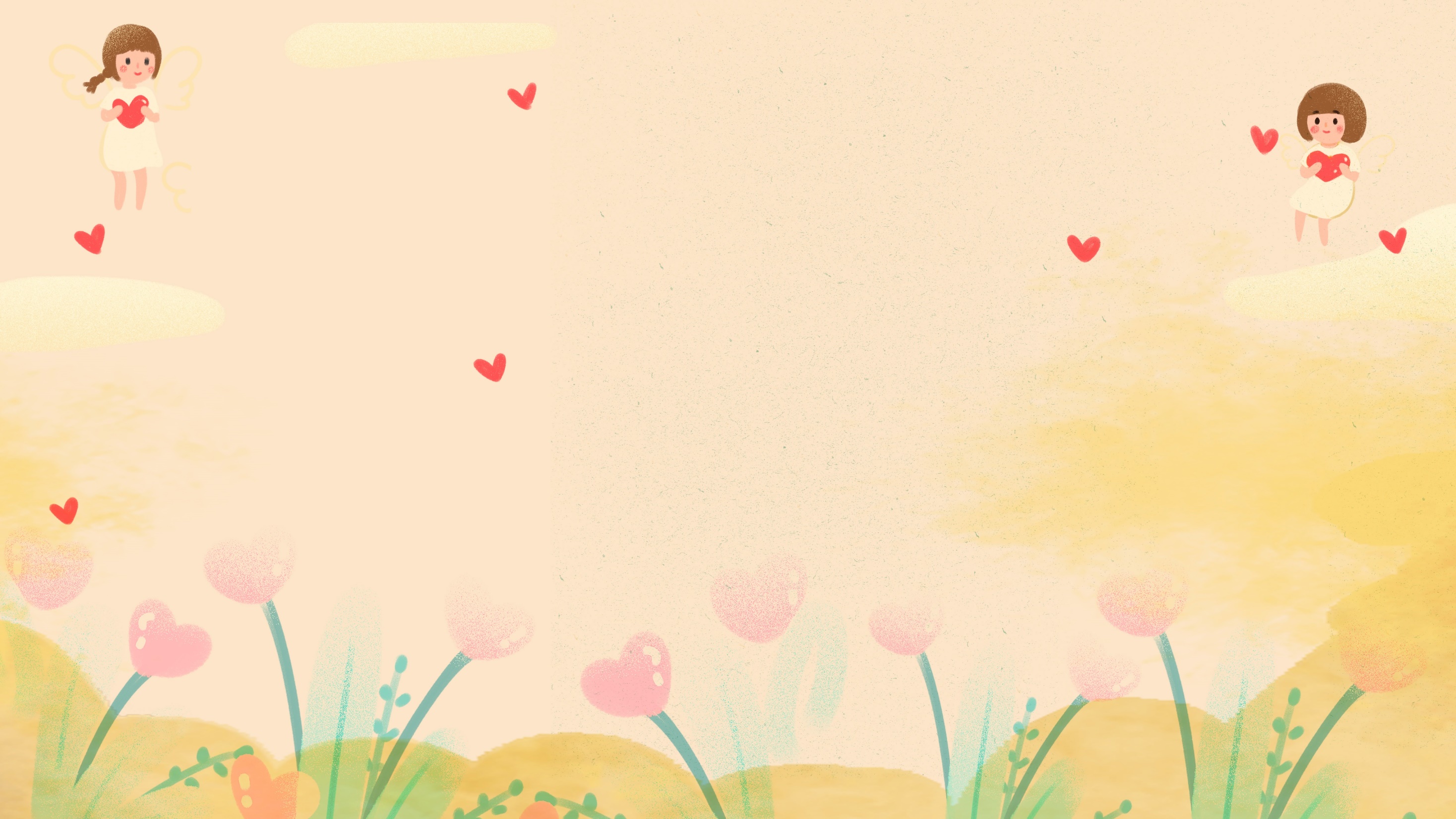 Nói và nghe
Cóc kiện Trời
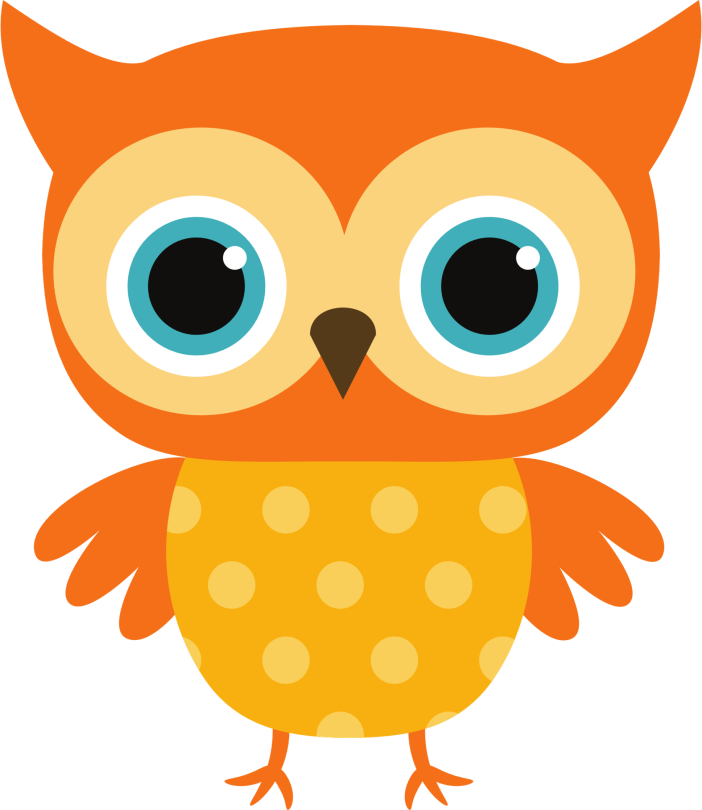 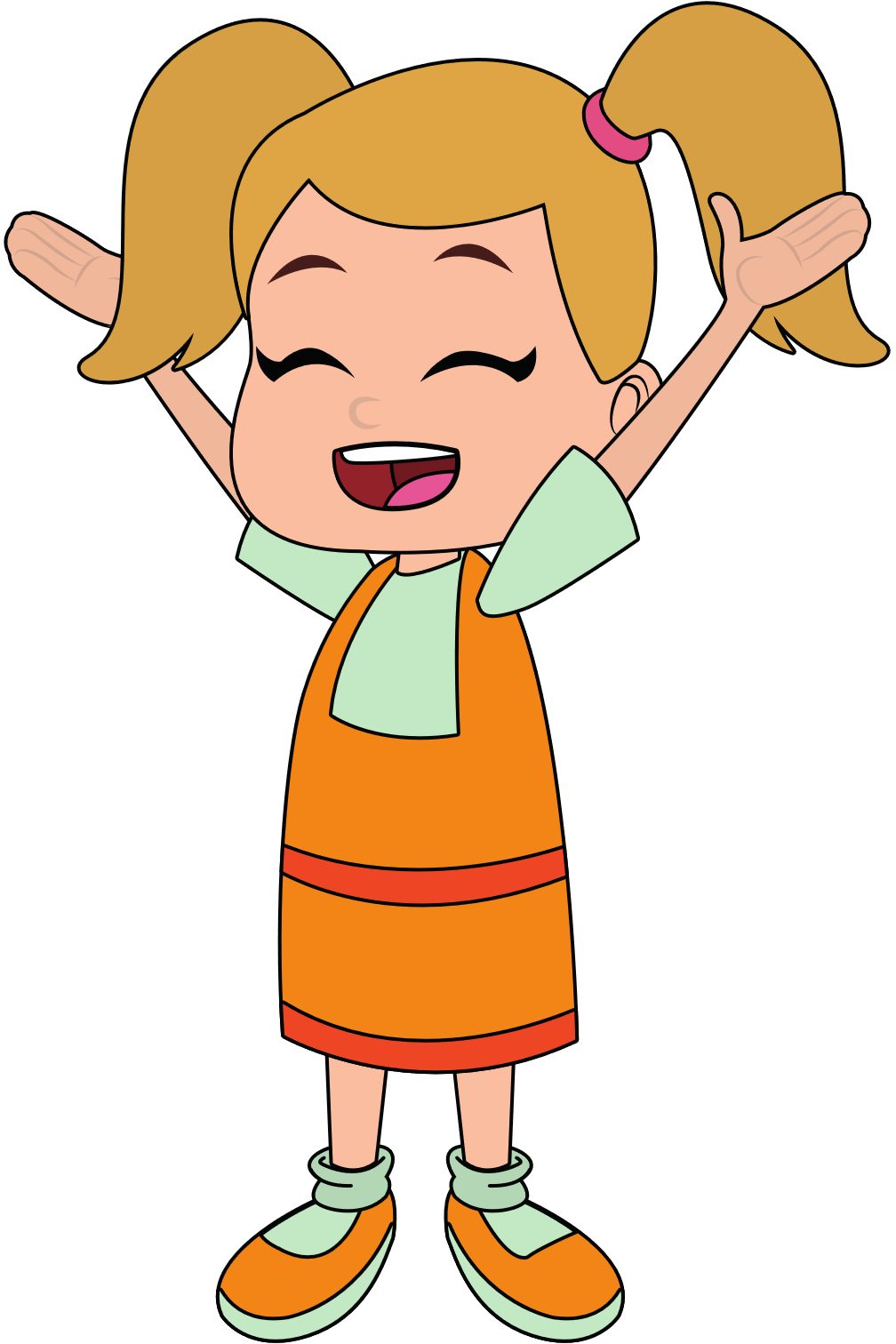 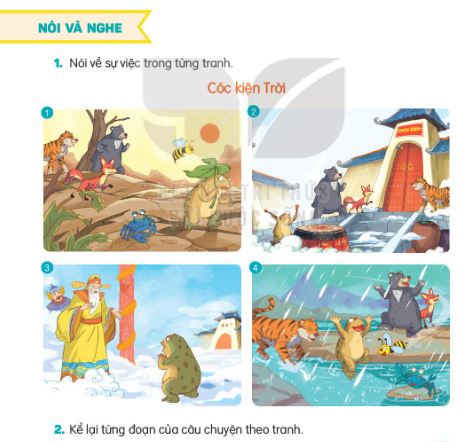 Câu chuyện có thể gồm những nhân vật nào?
Nội dung câu chuyện 
có thể nói về điều gì?
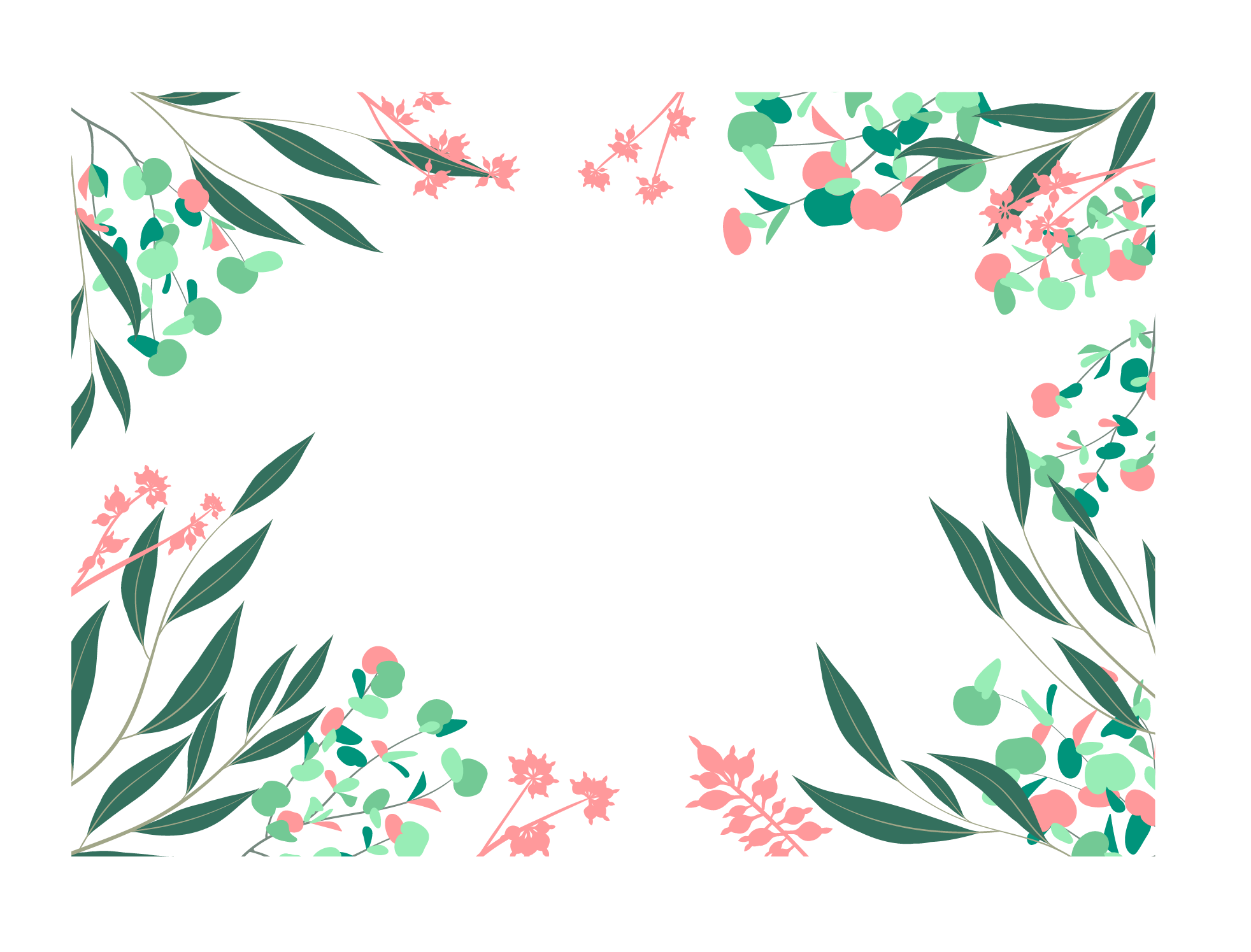 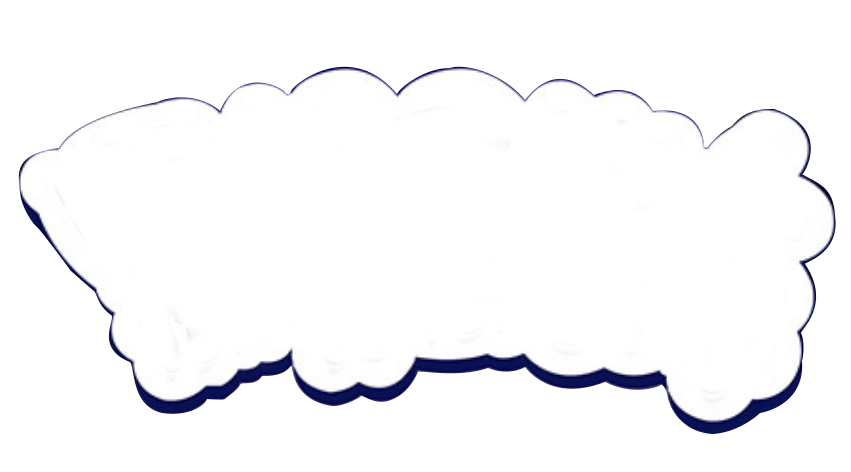 Nói về nội dung 
mỗi bức tranh
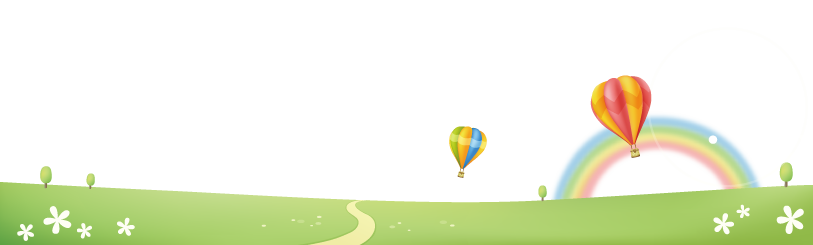 Cóc kiện Trời
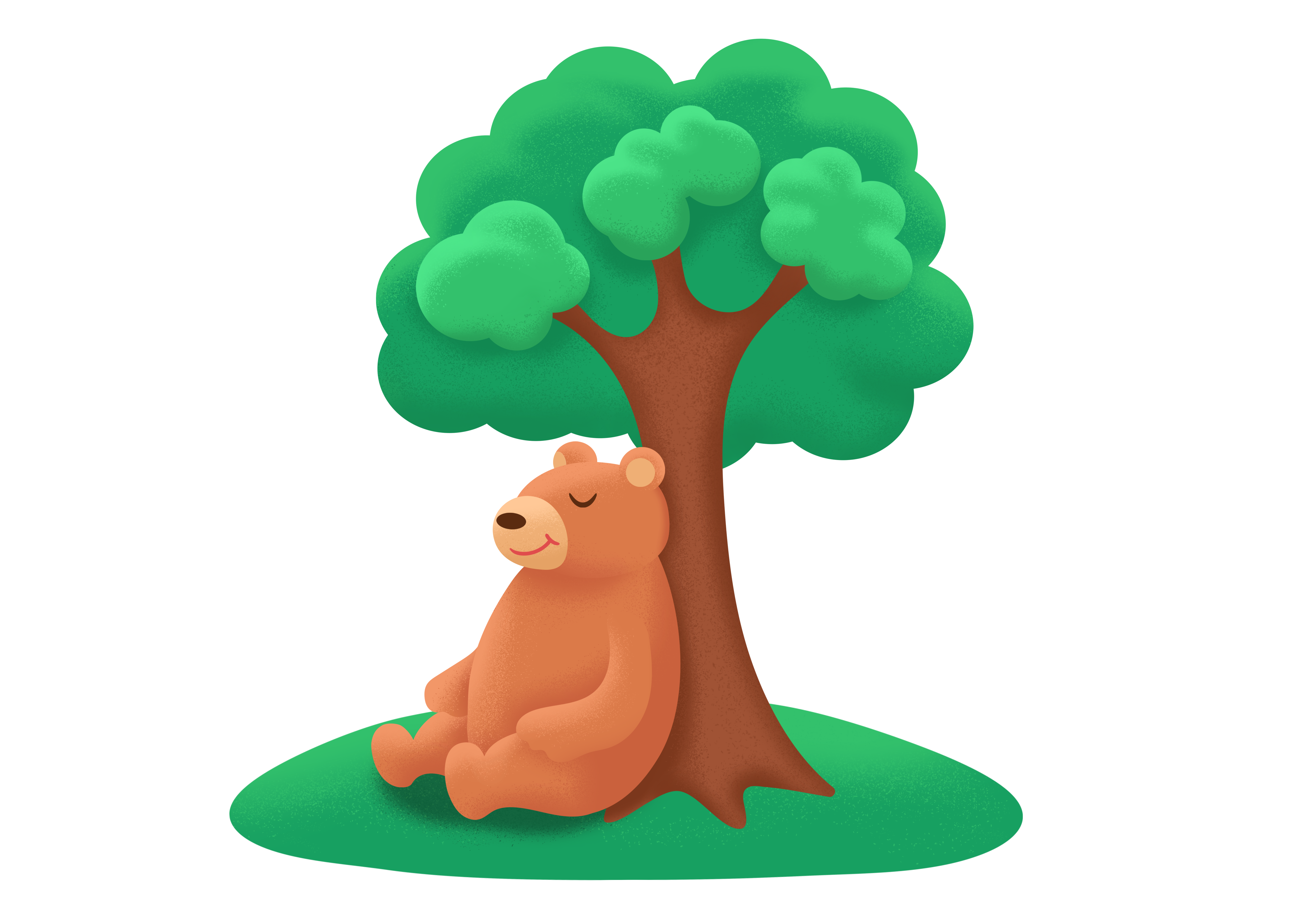 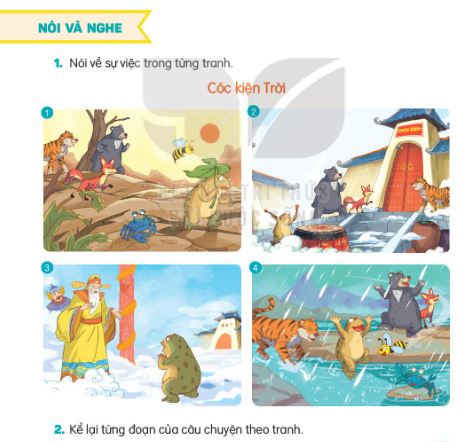 Nói nội dung của 
từng tranh
Đọc gợi ý và lời thoại 
trong từng tranh
Quan sát tranh
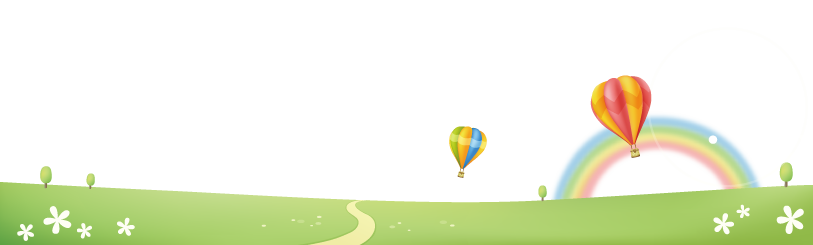 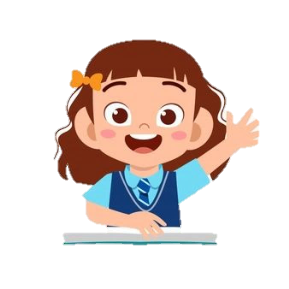 Nói về nội dung mỗi bức tranh
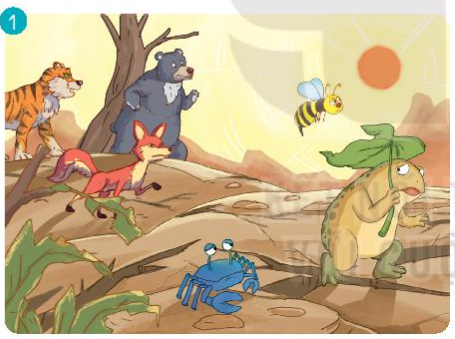 Ngày xưa, có một năm trời nắng hạn rất lâu, ruộng động nứt nẻ, cây cỏ trụi trơ, chim muông khát khô cả họng.
    Cóc thấy nguy quá, bèn lên thiên đình kiện Trời. Dọc đường, gặp cua, gấu, cọp, ong và cáo. Tất cả đều xin đi theo.
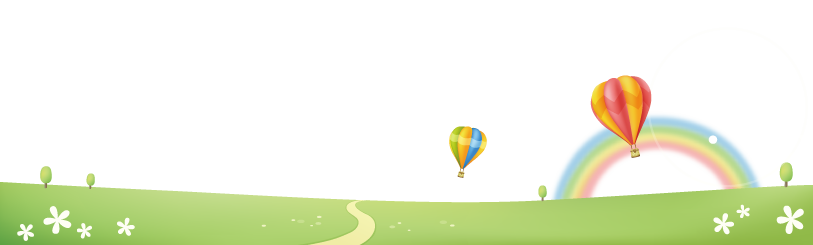 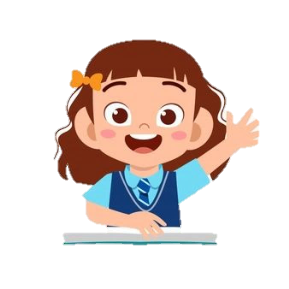 Nói về nội dung mỗi bức tranh
Đến cửa nhà Trời, chỉ thấy một cái trống to, cóc sắp đặt cho anh cua bò vào chum nước. Cô ong đợi sau cánh cửa. Còn chị cáo, anh gấu, anh cọp thì nấp ở hai bên. Rồi cóc một mình bước tới, lấy dùi đánh ba hồi trống. Thấy chú cóc bé tẹo dám náo động thiên đình, Trời nổi giận, sai gà ra trị tội. Gà vừa bay đến, cóc ra hiệu, cáo nhảy xổ tới, cắn cổ gà tha đi. Trời sai chó bắt cáo. Chó mới ra tới cửa, gấu đã quật chó chết tươi. Trời càng tức, sai Thần Sét trị gấu. Thần Sét cầm lưỡi tầm sét hùng hổ đi ra, chưa kịp nhìn địch thủ, đã bị ong ở sau cửa bay ra đốt túi bụi. Thần nhảy vào chum nước, lập tức cua giơ càng ra kẹp. Thần đau quá, nhảy ra thì bị cọp vồ.
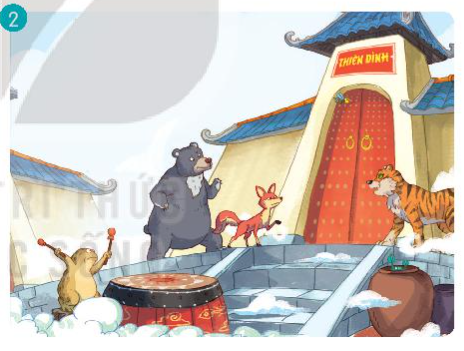 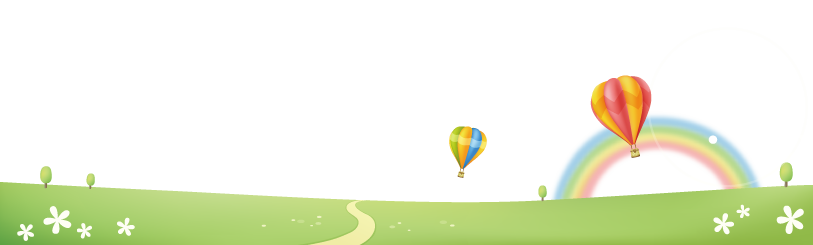 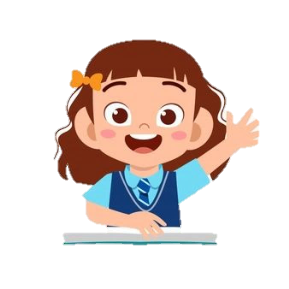 Nói về nội dung mỗi bức tranh
Trời túng thế, đành mời Cóc vào. Cóc tâu:
     - Muôn tâu thượng đế! Đã lâu lắm rồi, trần gian không hề được một giọt nước mưa. Thượng đế cần làm mưa ngay để cứu muôn loài.
     Trời sợ trần gian nổi loạn, dịu giọng nói:
    - Thôi, cậu hãy về đi. Ta sẽ cho mưa xuống!
    Lại còn dặn thêm:
    - Lần sau, hễ muốn mưa, cậu chỉ cần nghiến rang báo hiệu cho khỏi phải lên đây!
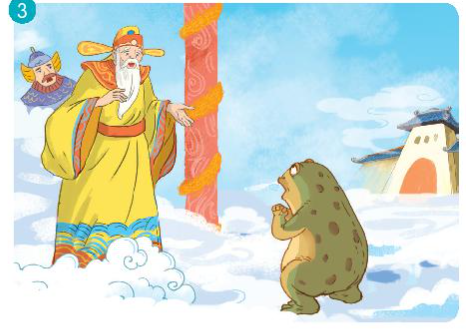 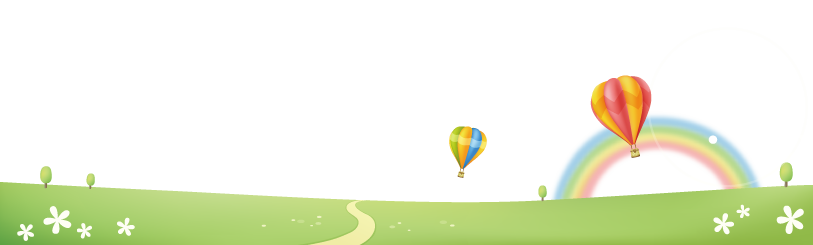 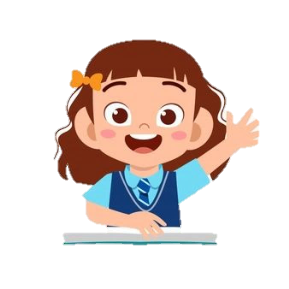 Nói về nội dung mỗi bức tranh
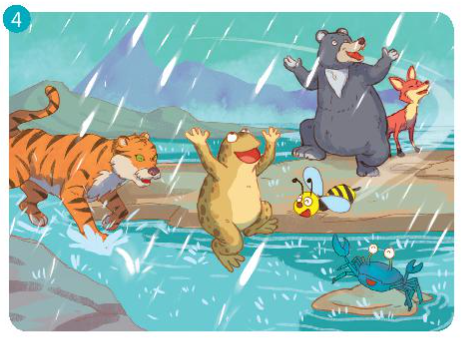 Cóc về đến trần gian thì nước đã ngập cả ruộng đồng.
    Từ đó, hễ cóc nghiến răng là trời đổ mưa.
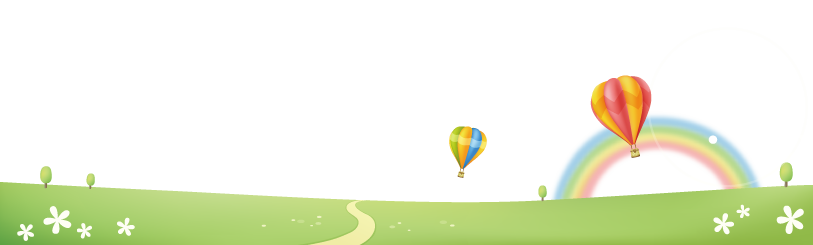 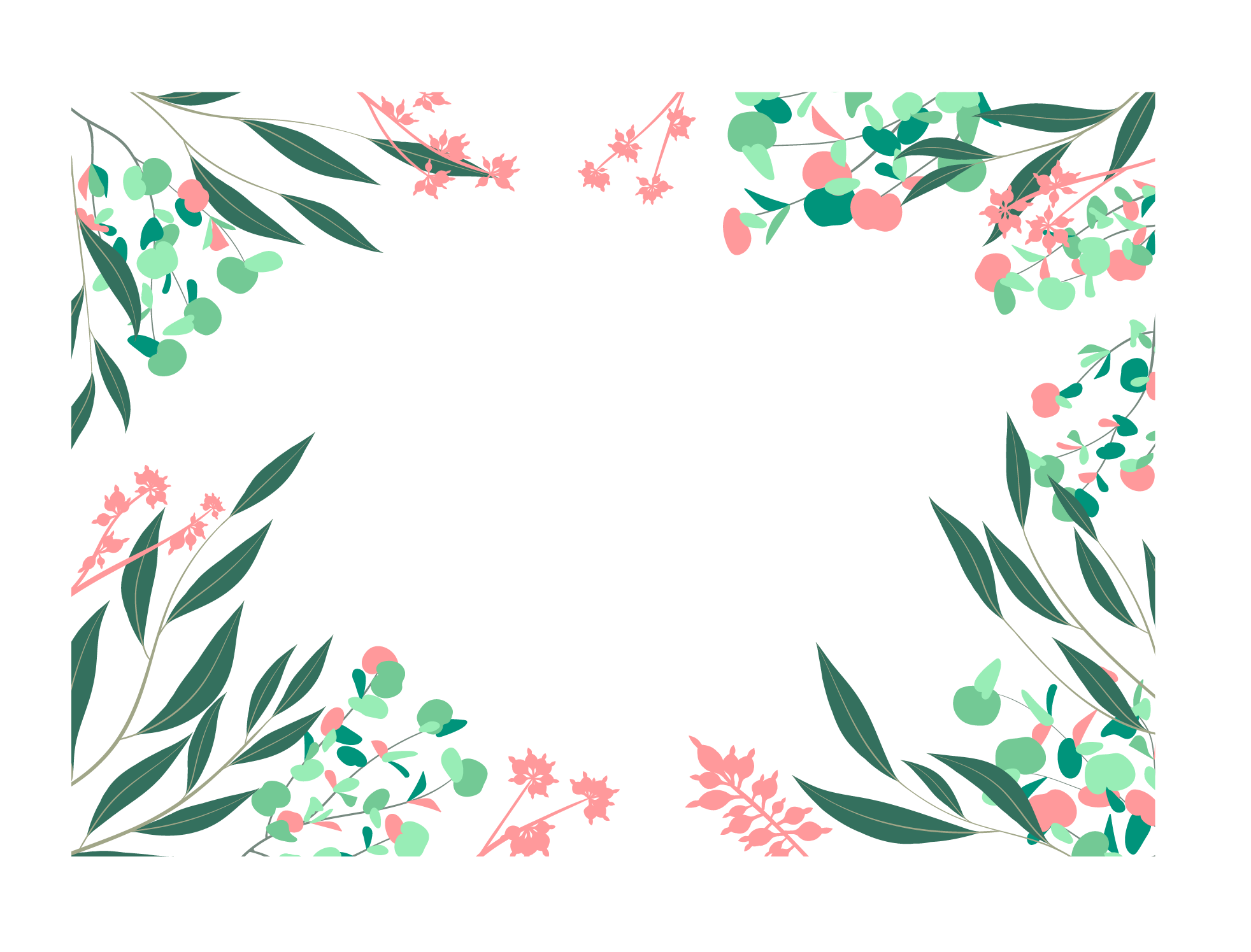 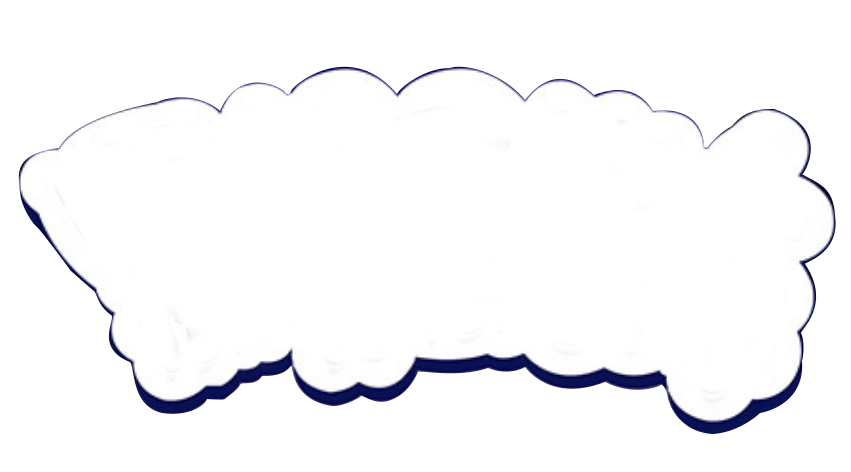 Kể từng đoạn 
câu chuyện
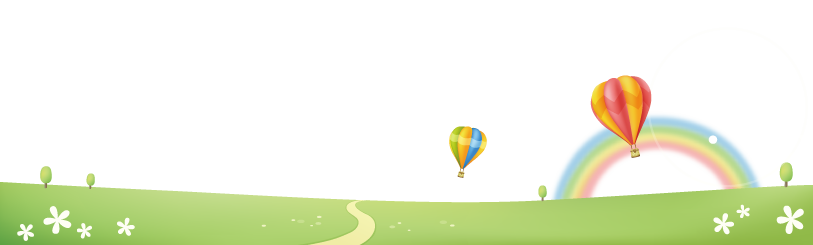 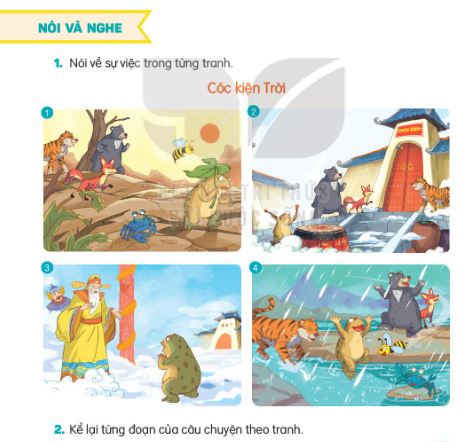 Kể trong nhóm theo đoạn
1. Đúng nội dung
2. Sử dụng ánh mắt, 
cử chỉ, giọng điệu
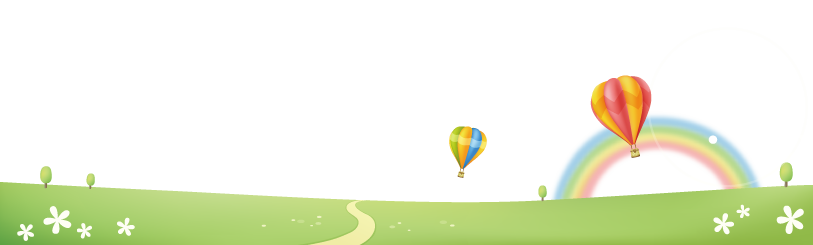 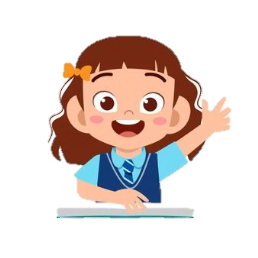 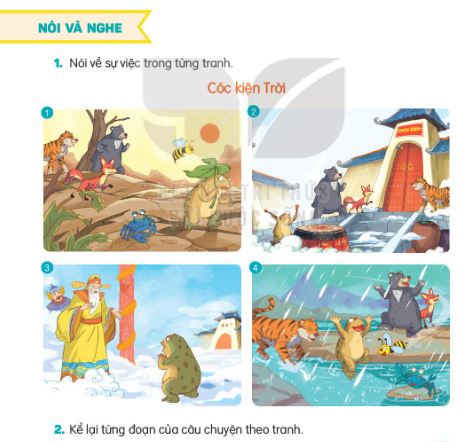 Kể nối tiếp từng đoạn trước lớp
1. Đúng nội dung
2. Sử dụng ánh mắt, 
cử chỉ, giọng điệu
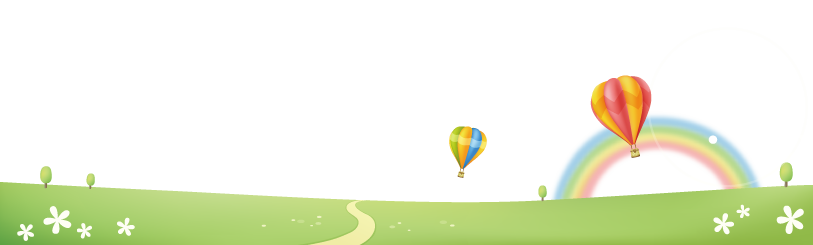 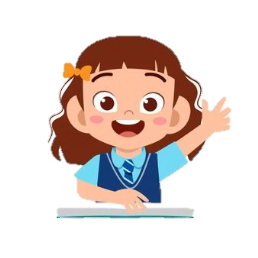 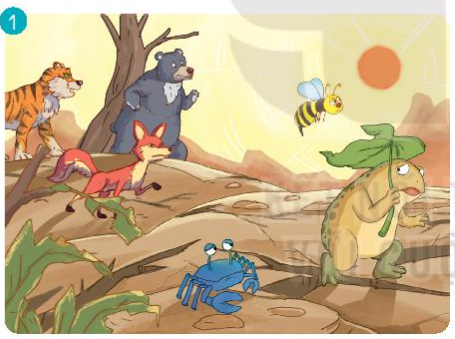 Kể nối tiếp từng đoạn trước lớp
1. Đúng nội dung
2. Sử dụng ánh mắt, 
cử chỉ, giọng điệu
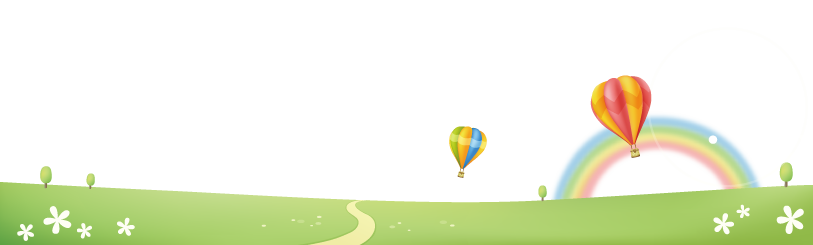 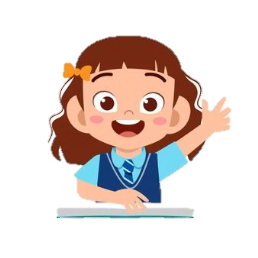 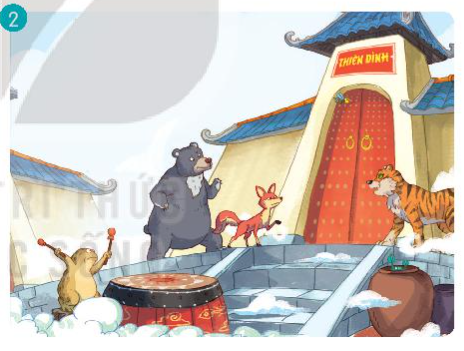 Kể nối tiếp từng đoạn trước lớp
1. Đúng nội dung
2. Sử dụng ánh mắt, 
cử chỉ, giọng điệu
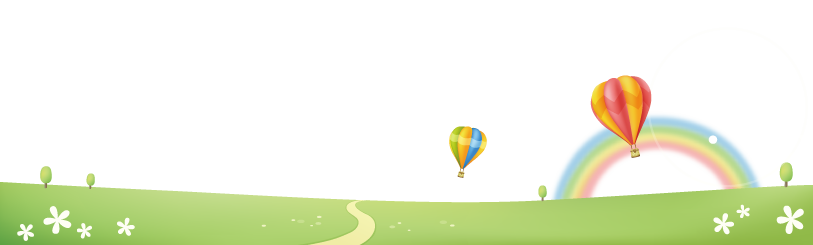 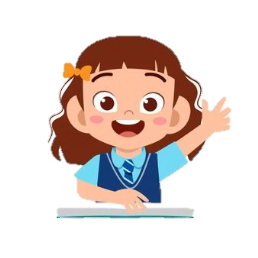 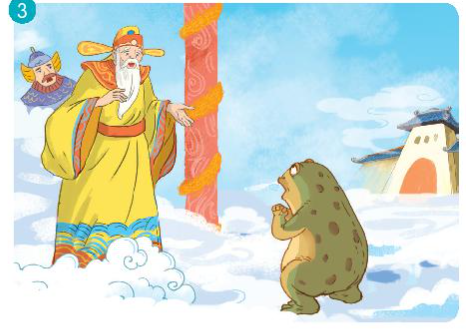 Kể nối tiếp từng đoạn trước lớp
1. Đúng nội dung
2. Sử dụng ánh mắt, 
cử chỉ, giọng điệu
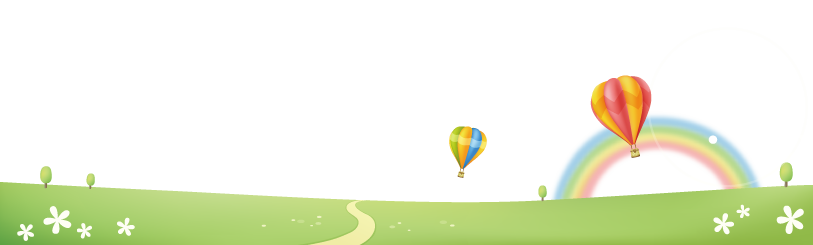 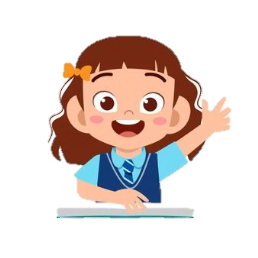 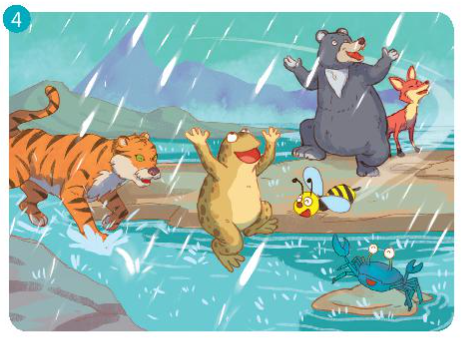 Kể nối tiếp từng đoạn trước lớp
1. Đúng nội dung
2. Sử dụng ánh mắt, 
cử chỉ, giọng điệu
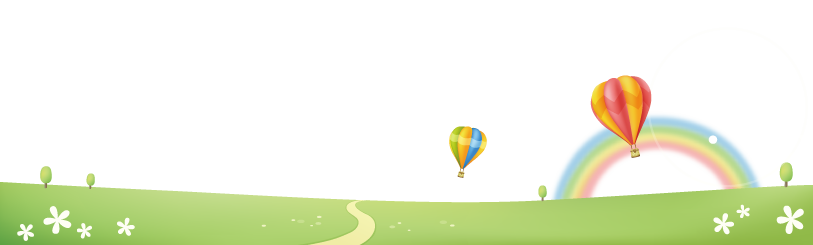 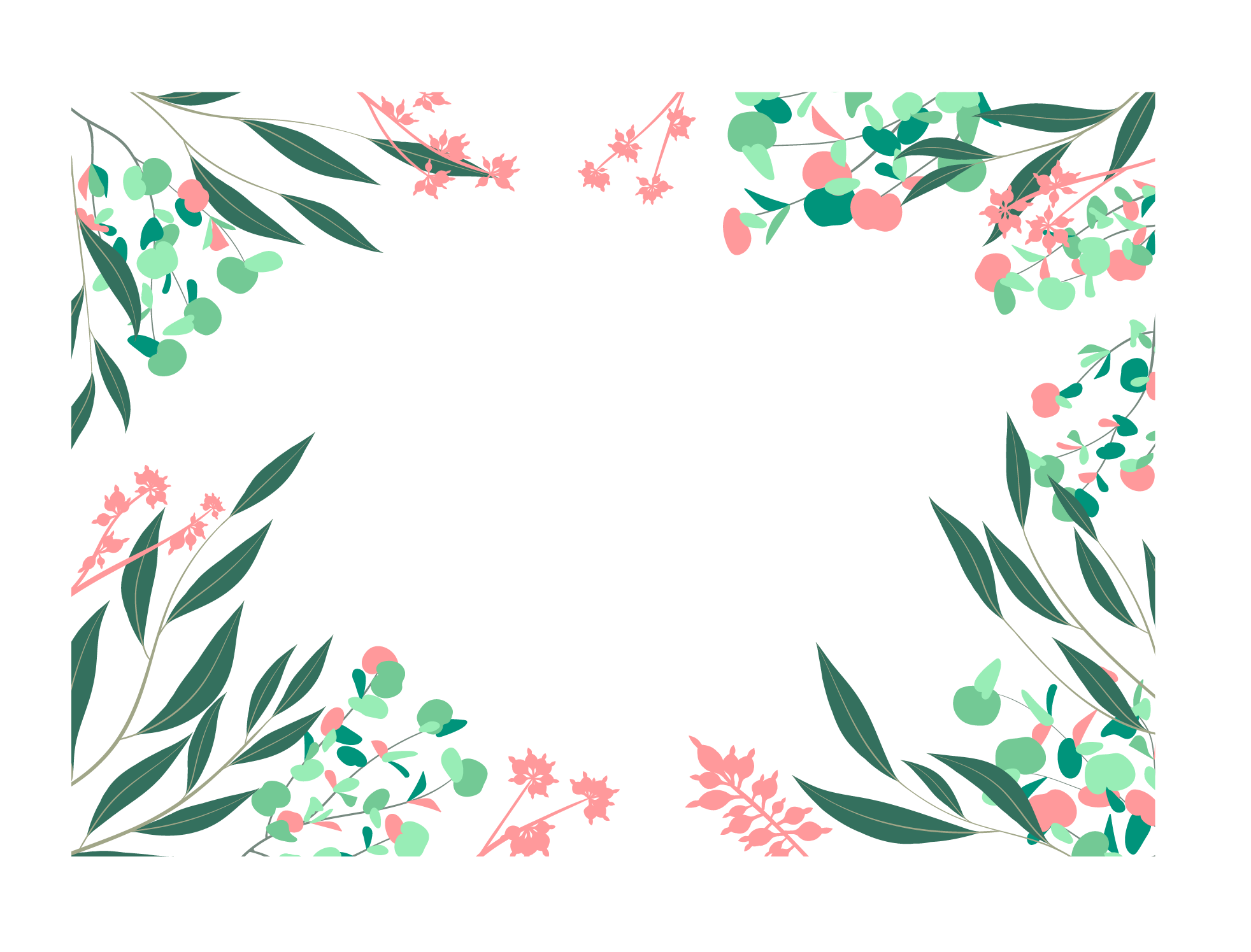 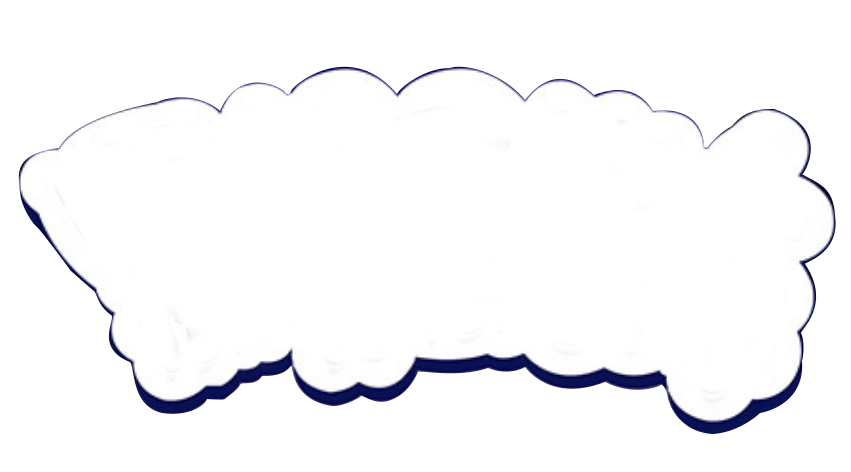 Kể toàn bộ
 câu chuyện
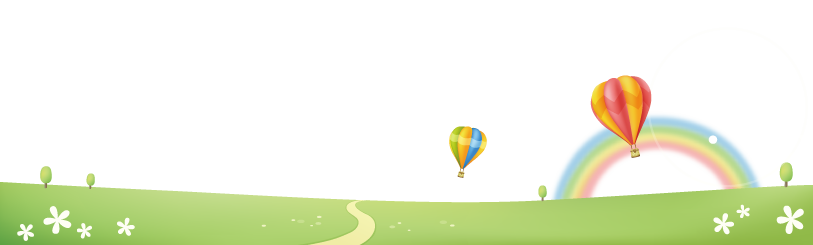 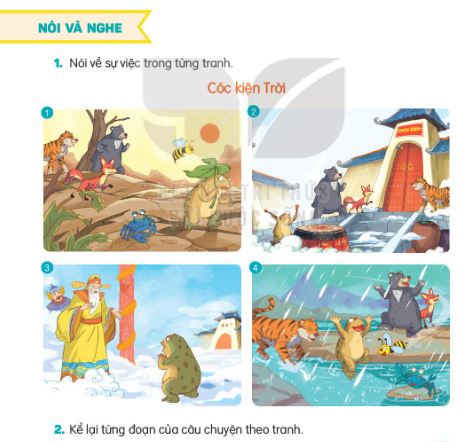 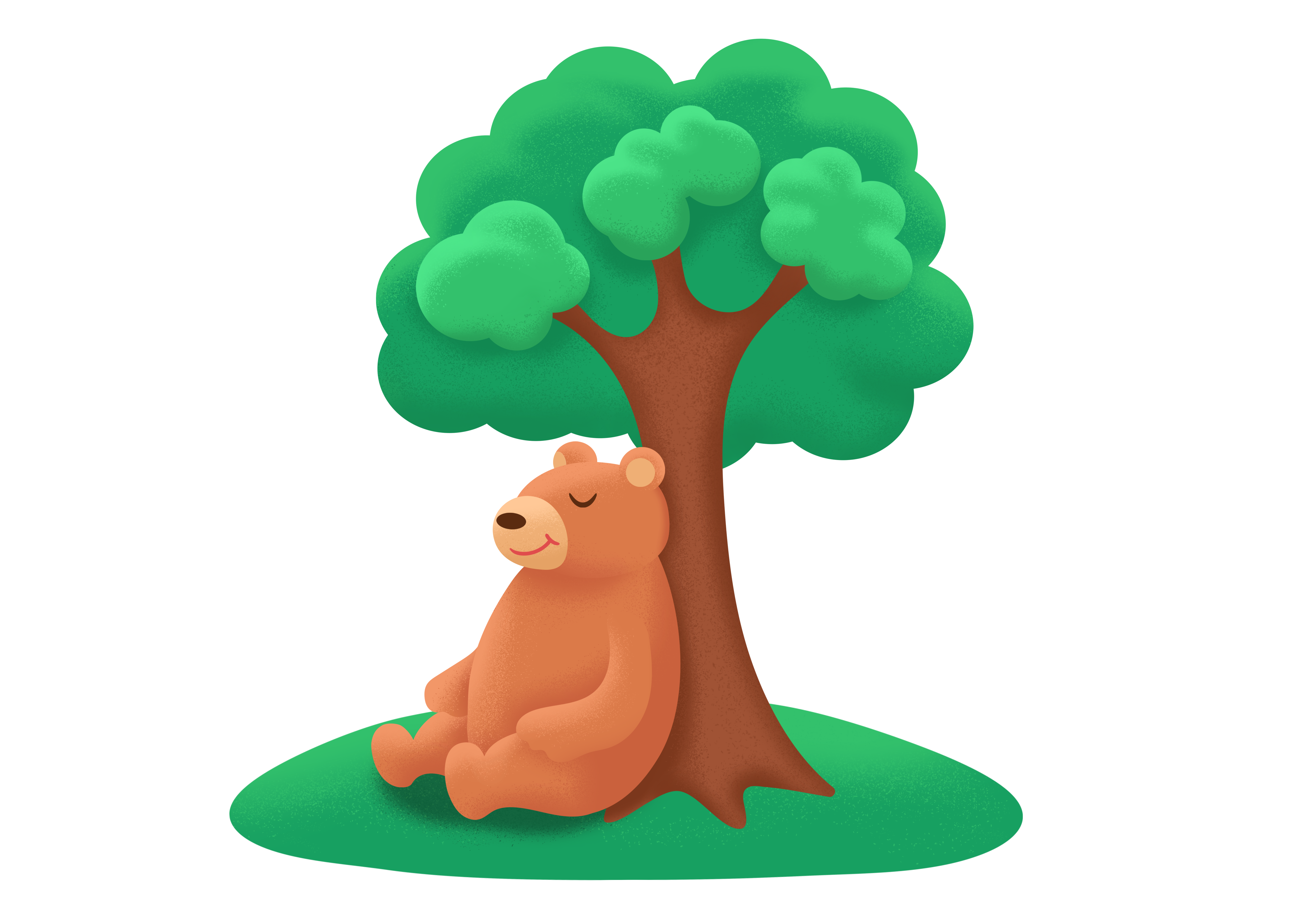 Kể trong nhóm toàn bộ câu chuyện
1. Đúng nội dung
2. Sử dụng ánh mắt, 
cử chỉ, giọng điệu
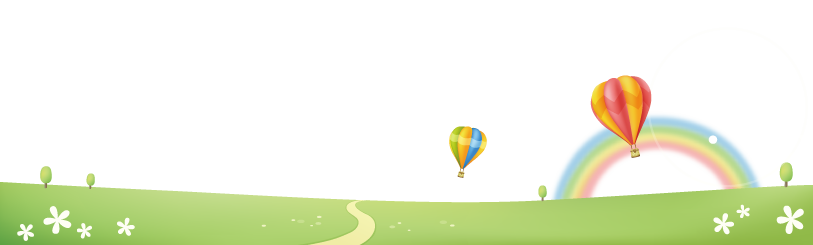 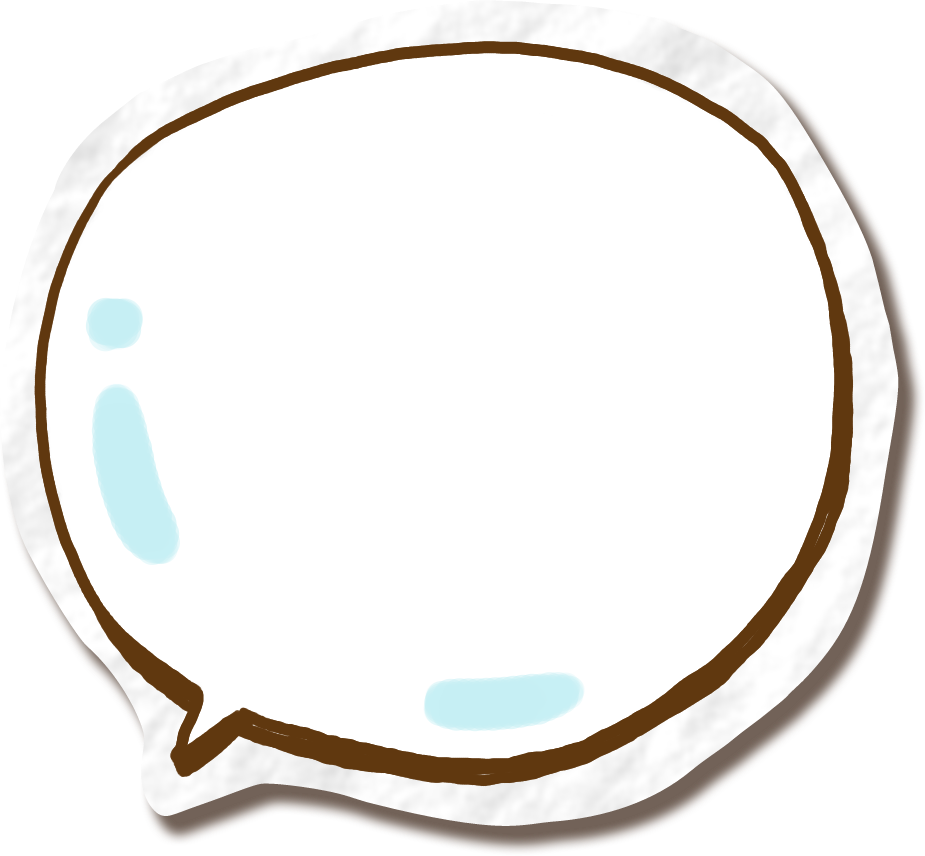 Kể trước lớp 
toàn bộ 
câu chuyện
1. Đúng nội dung
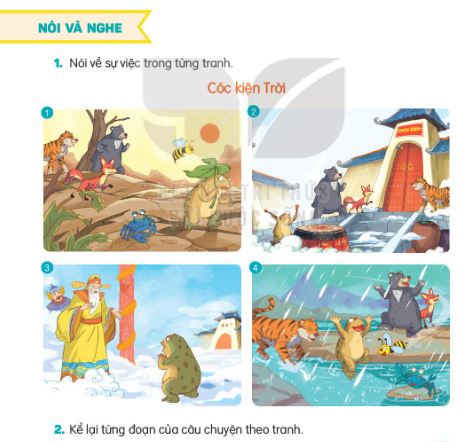 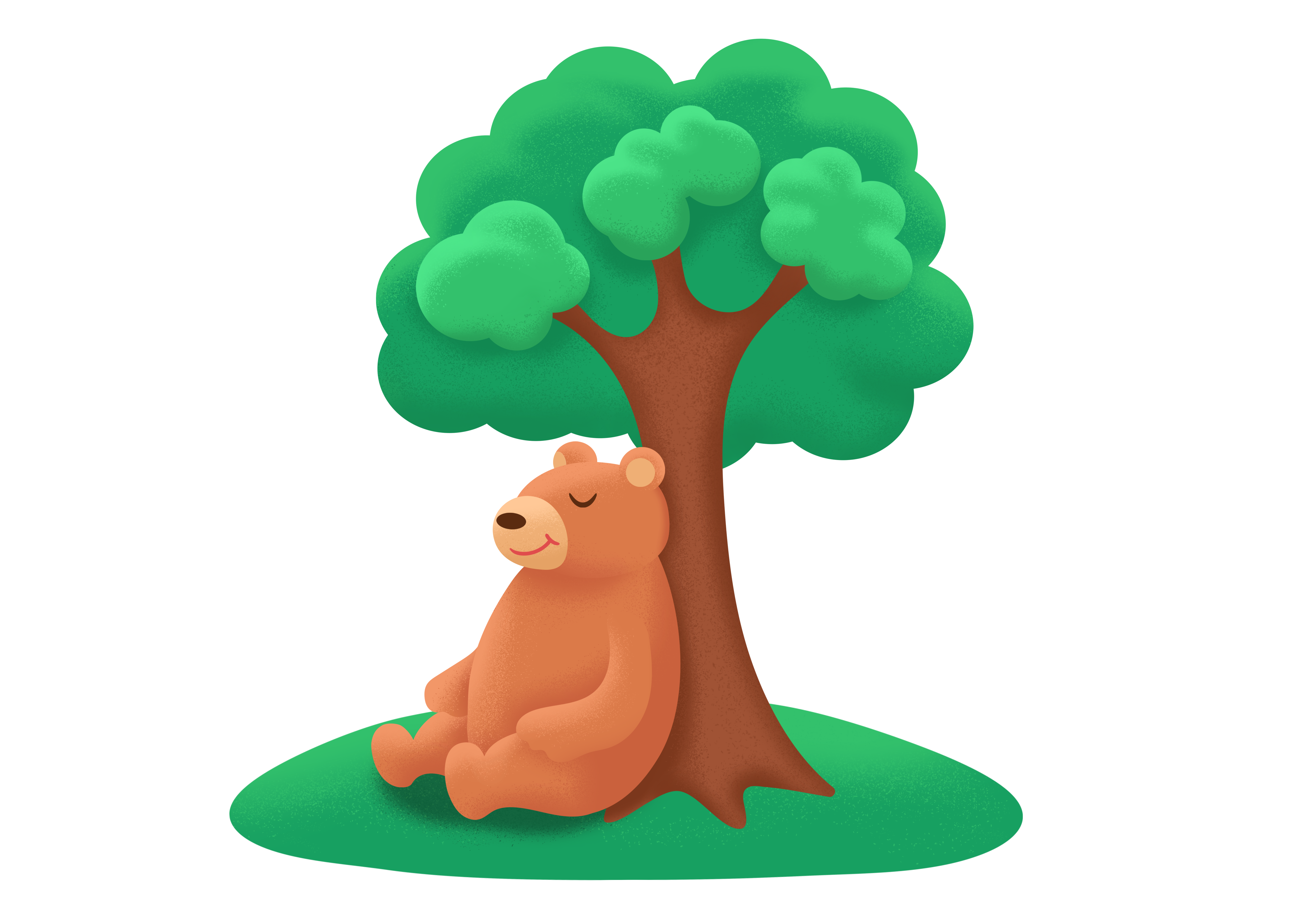 2. Sử dụng ánh mắt, 
cử chỉ, giọng điệu
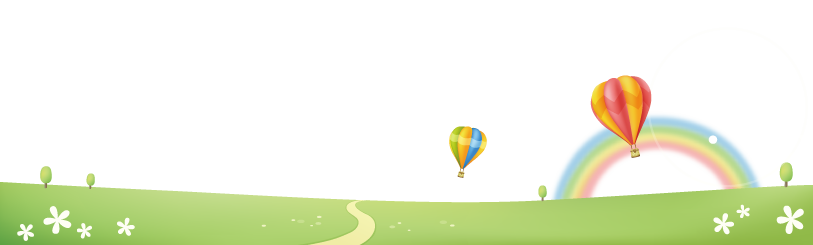 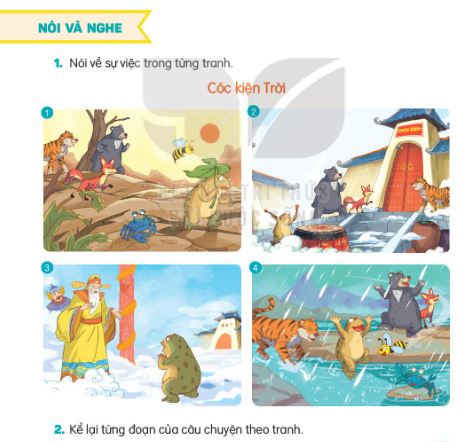 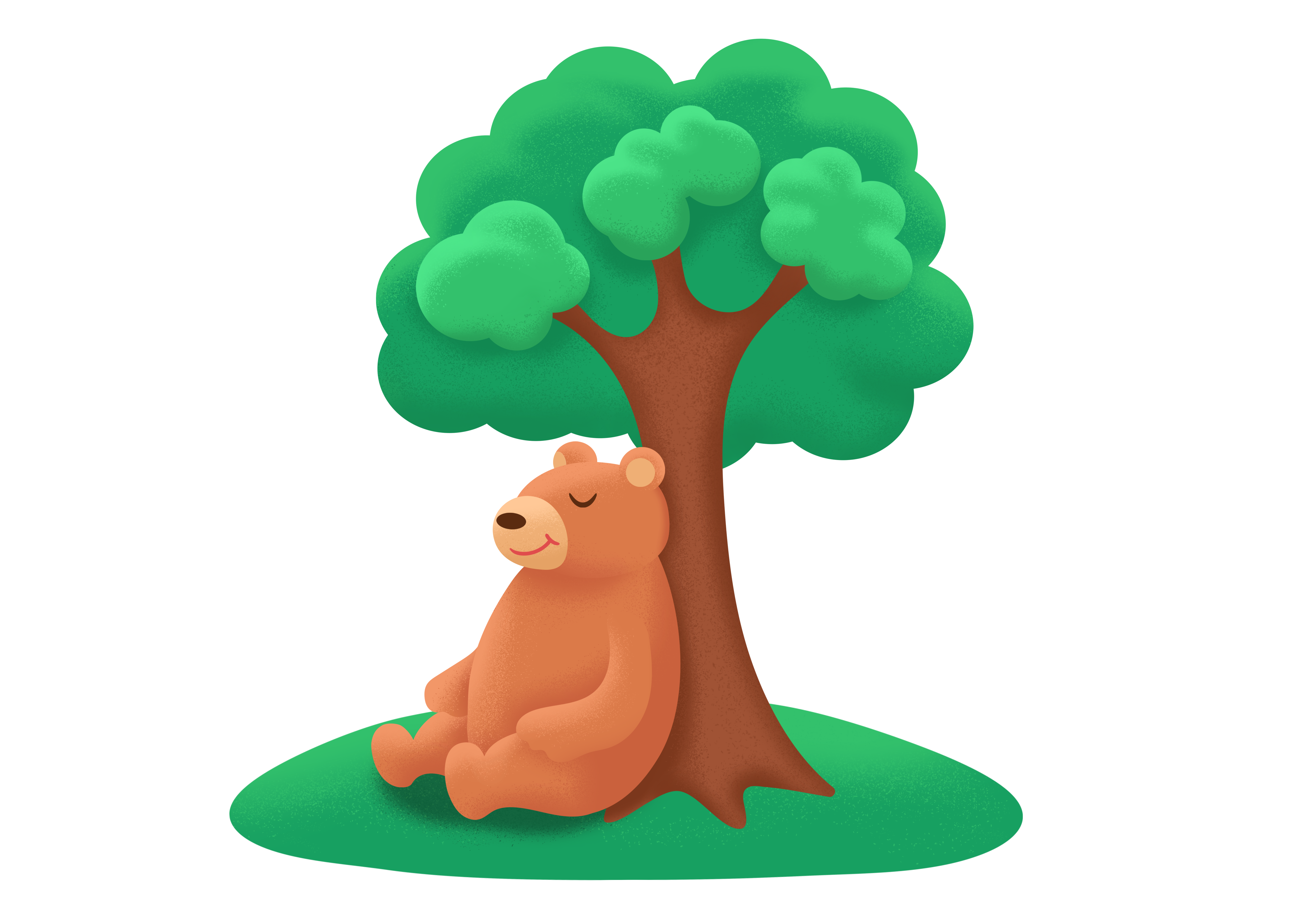 Theo em, ý nghĩa của câu chuyện là gì?
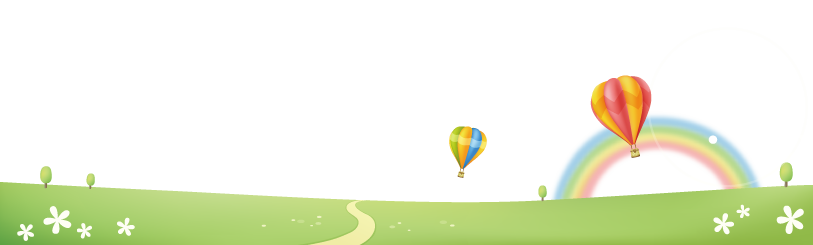 Em thích nhân vật nào nhất? Vì sao?
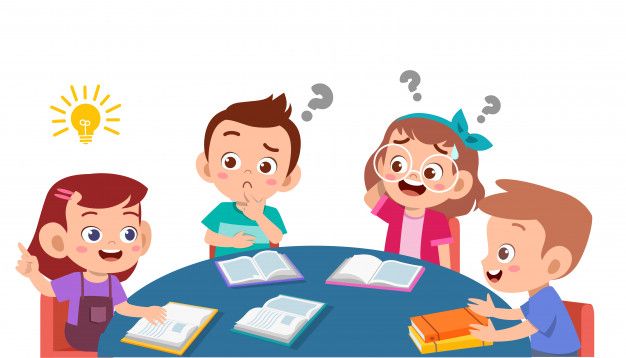 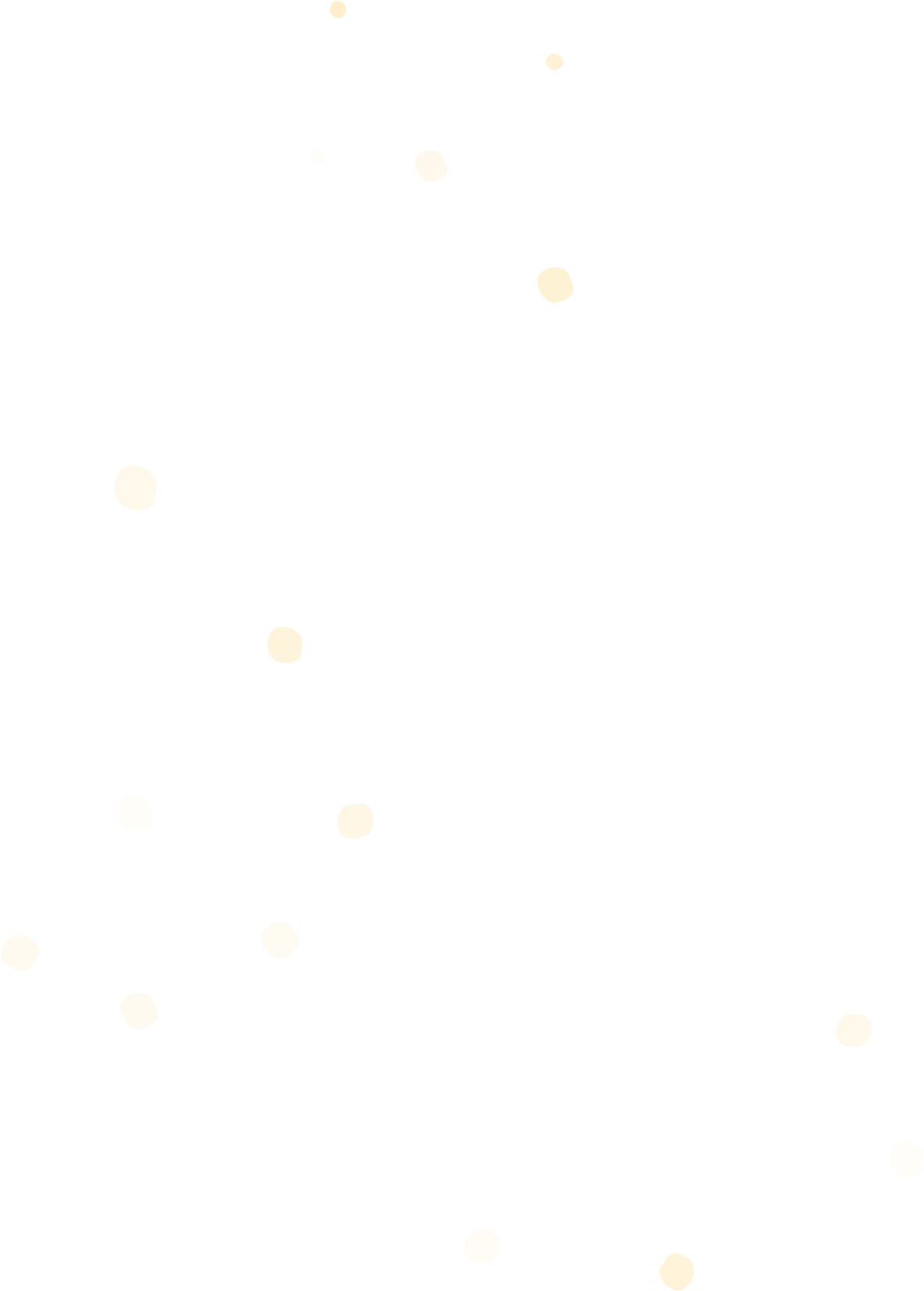 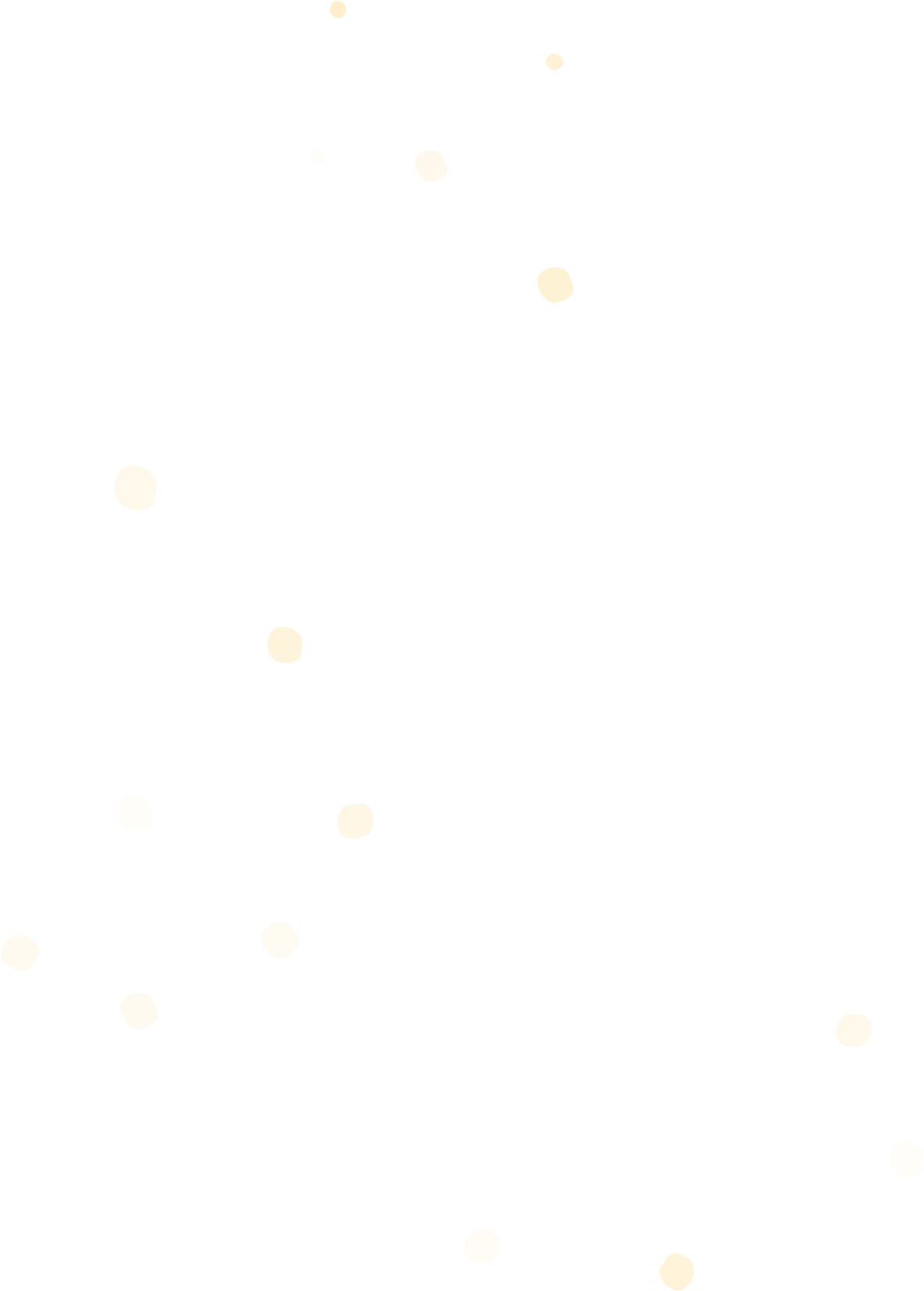 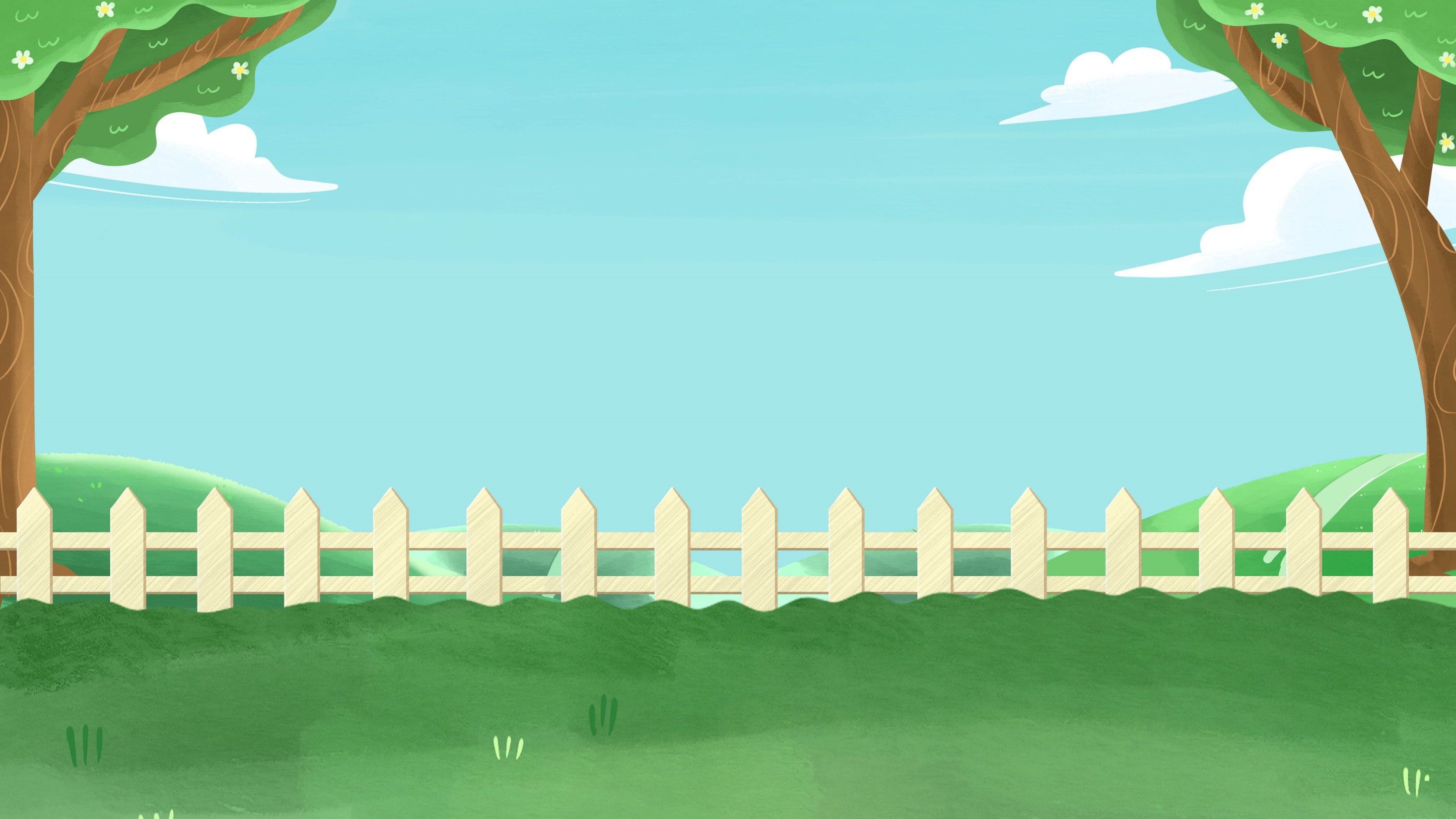 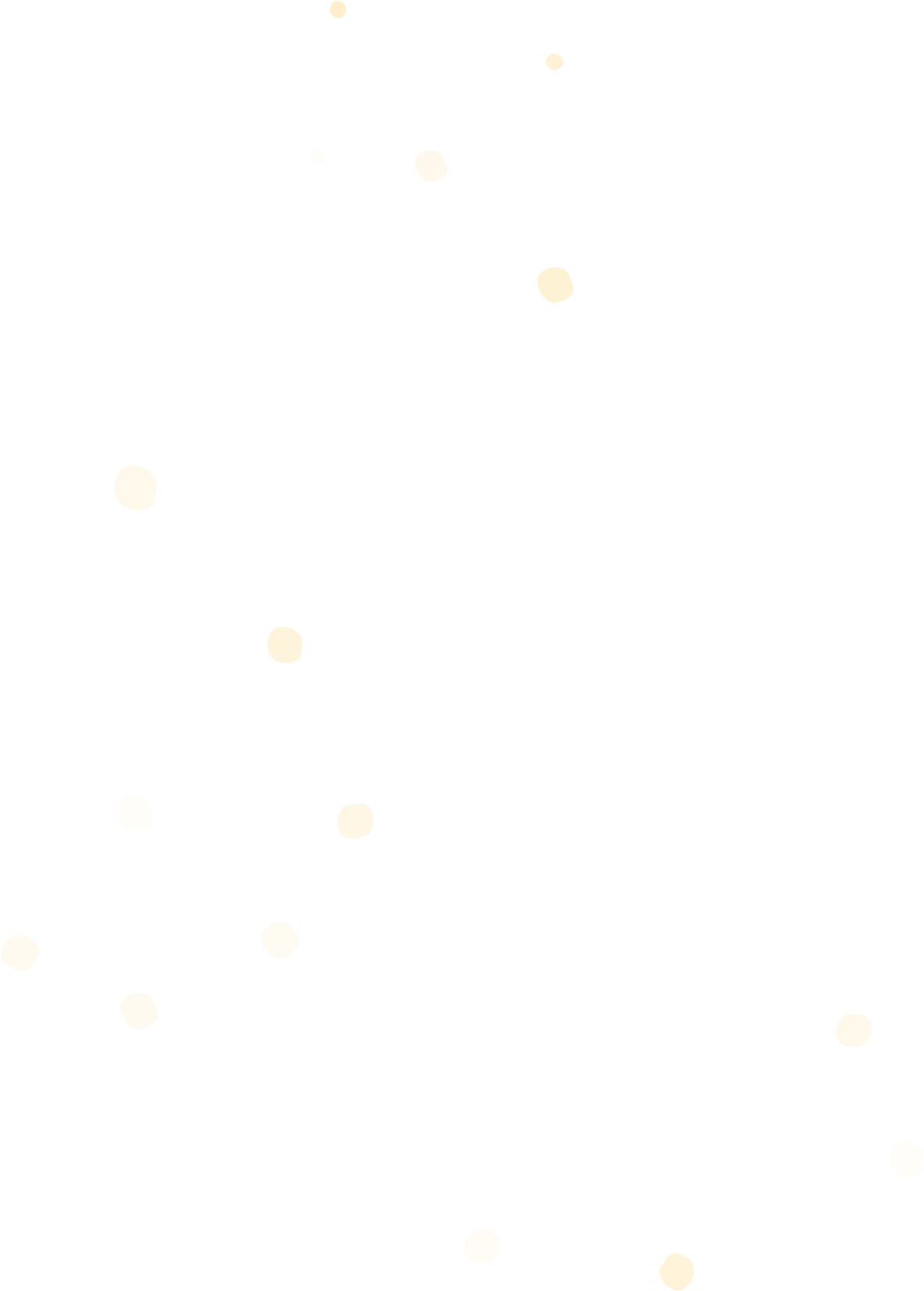 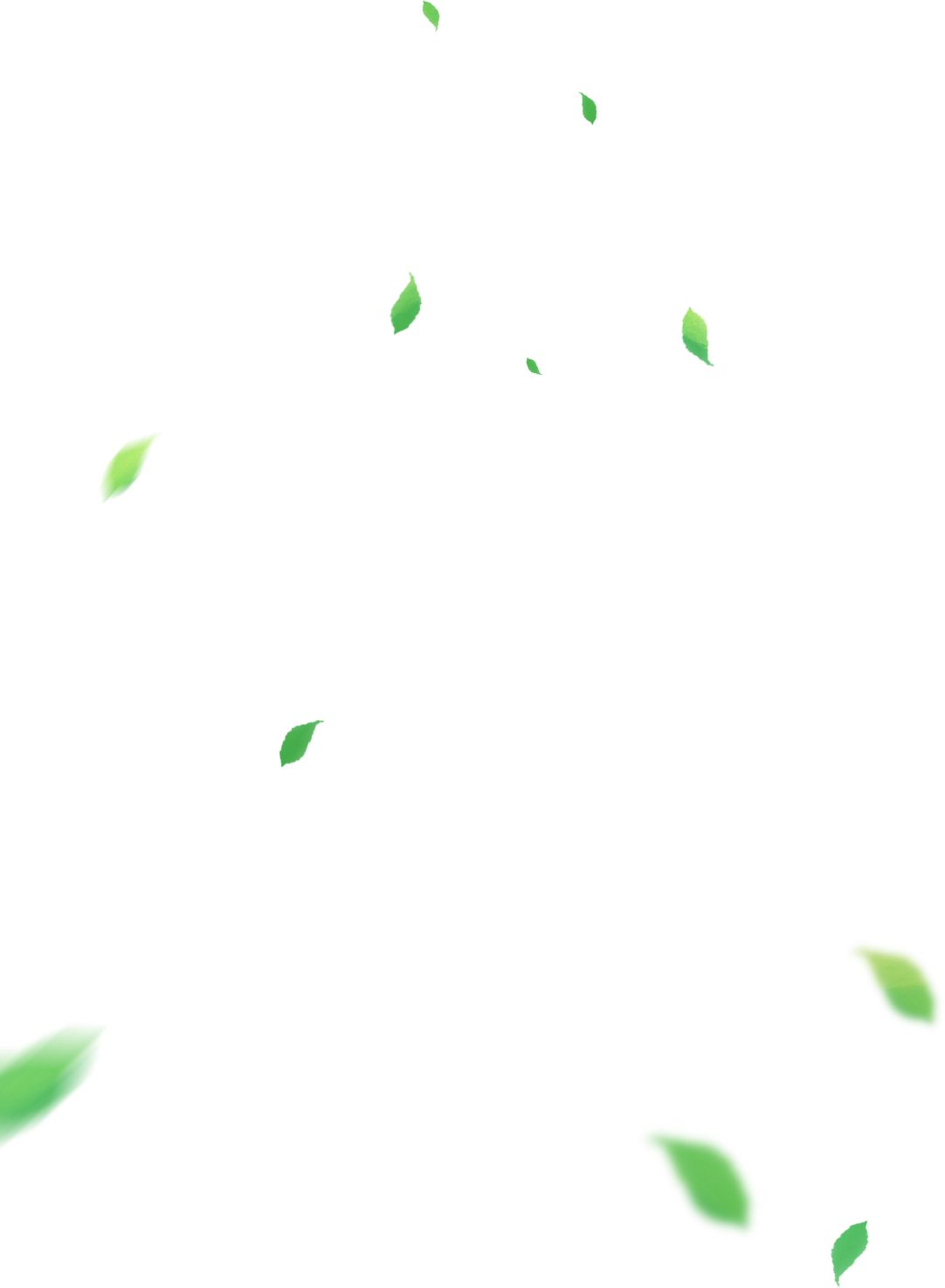 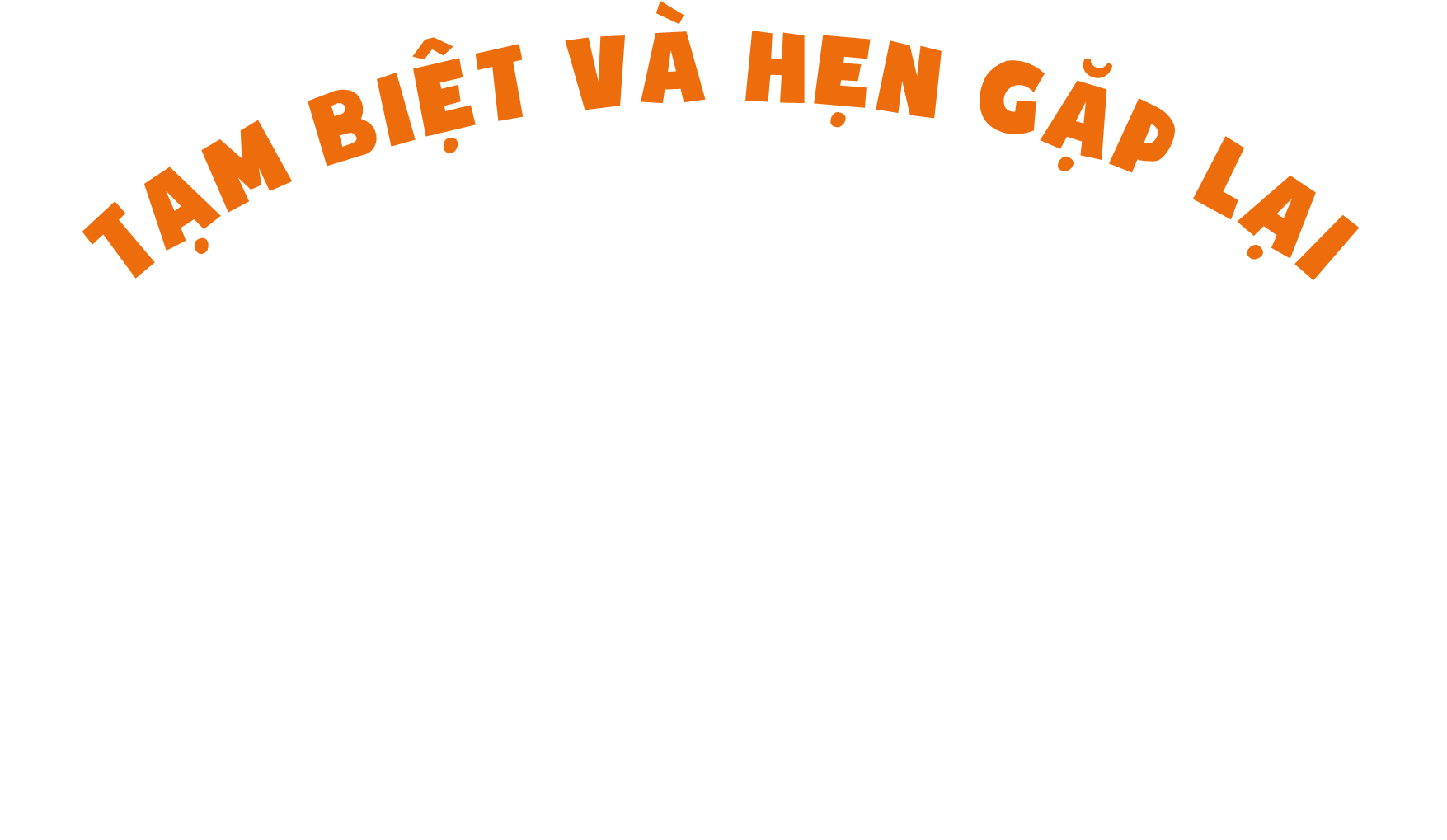 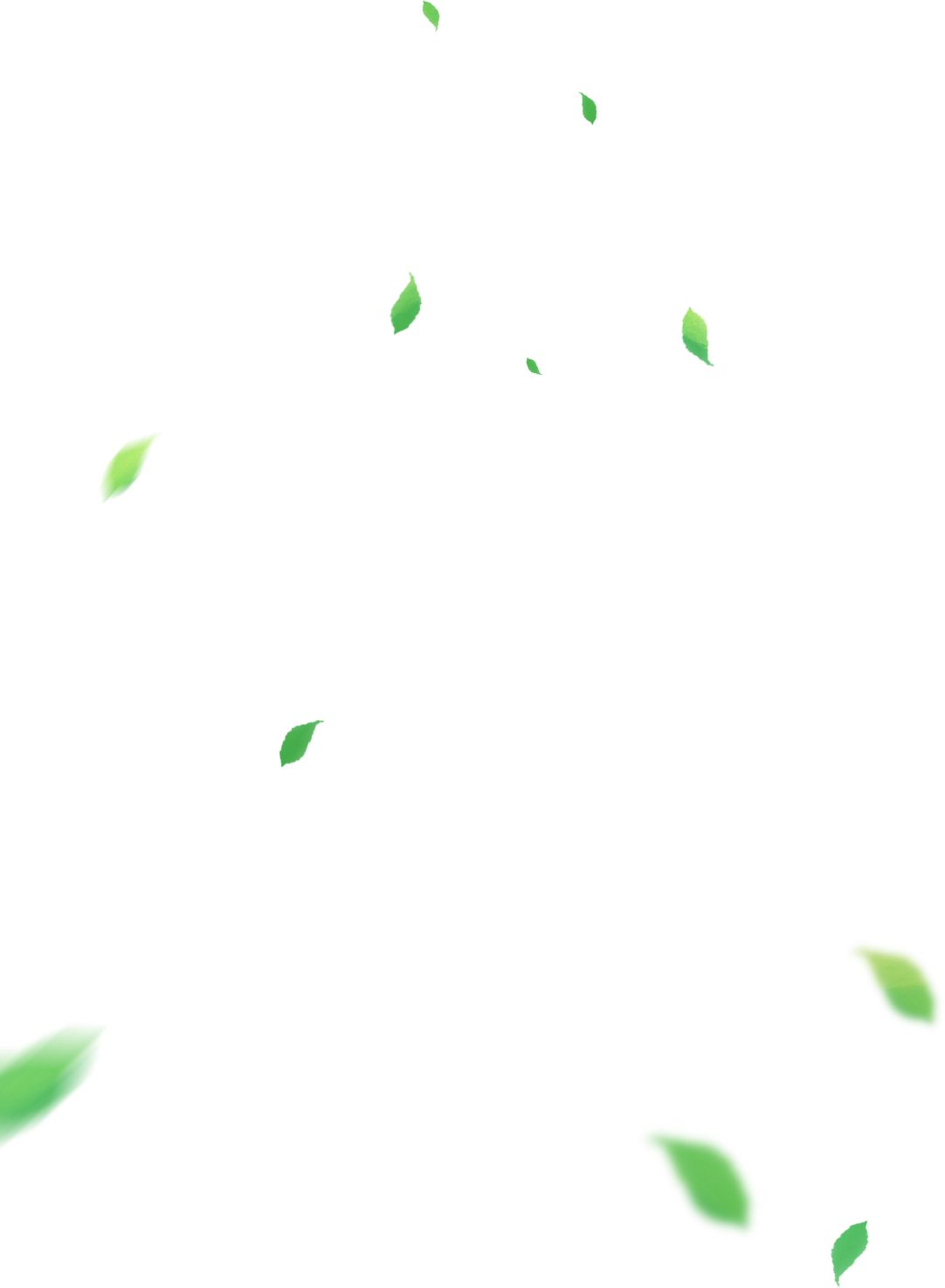 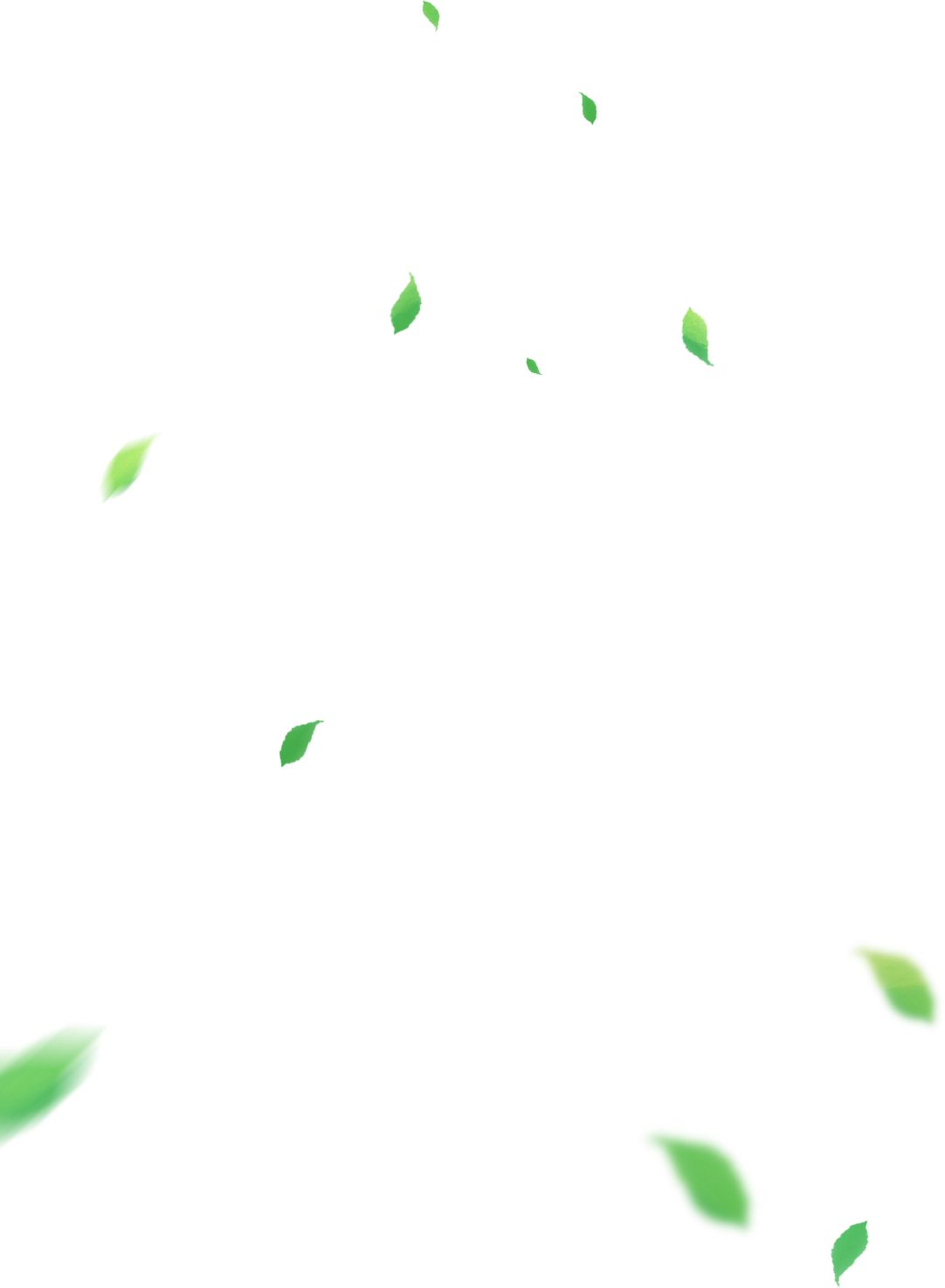 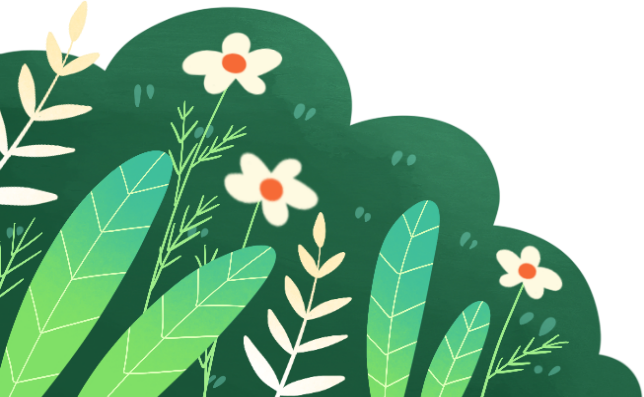 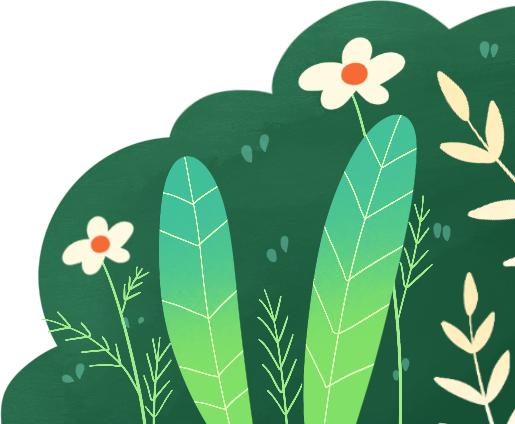 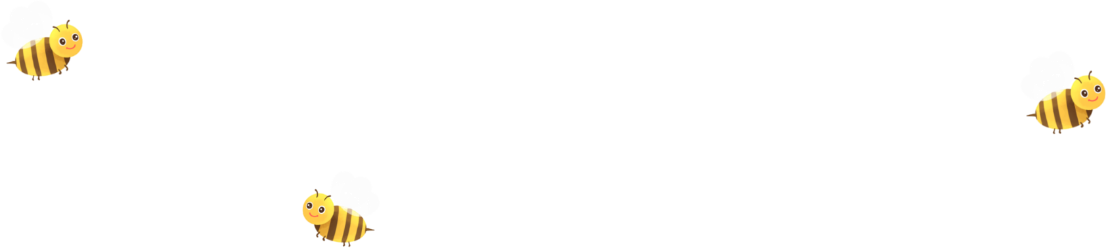 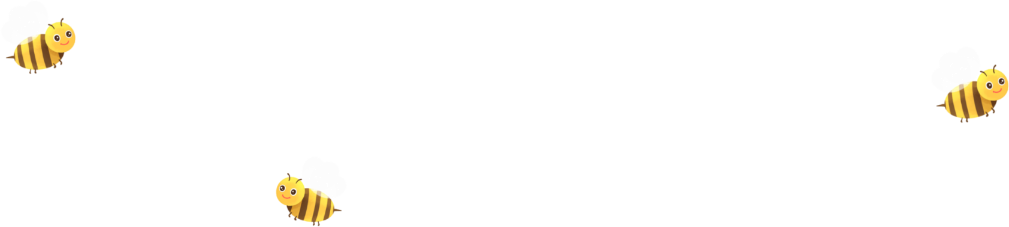 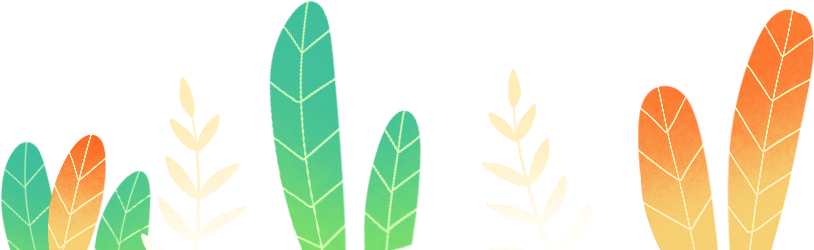 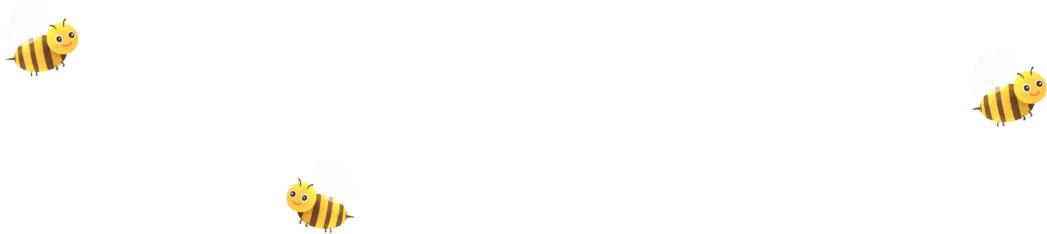 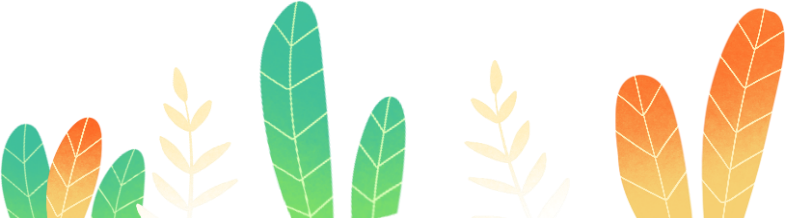